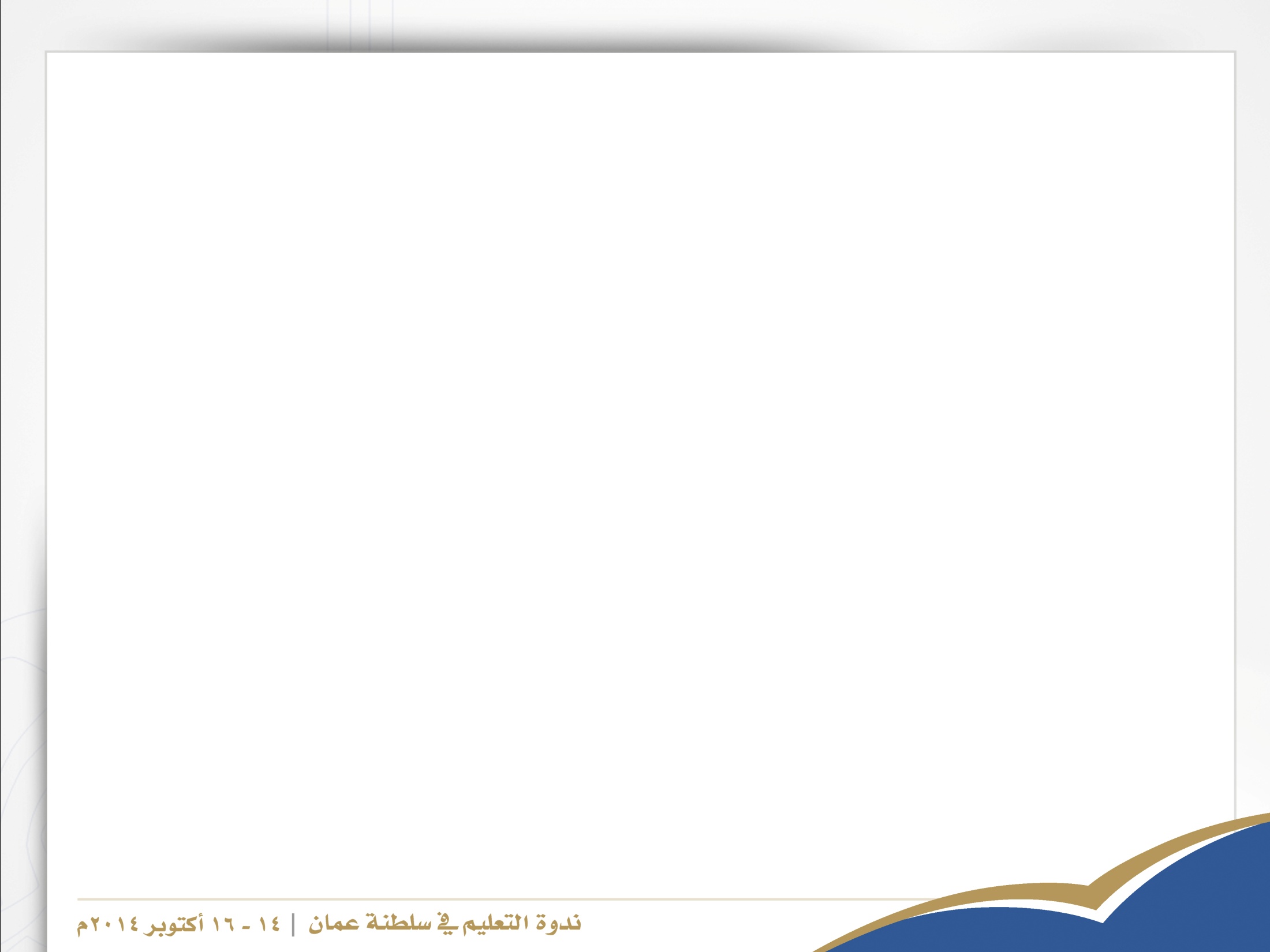 لمحة عن مشــروع مؤشــرات الأداء بمؤسسات التعليم العالي الخاصة في سلطنة عُمانوزارة التعليـــــــــــــــم العالــــيأكتــــــــوبر 2014
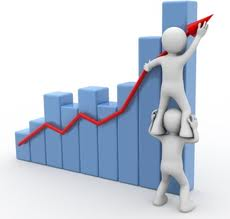 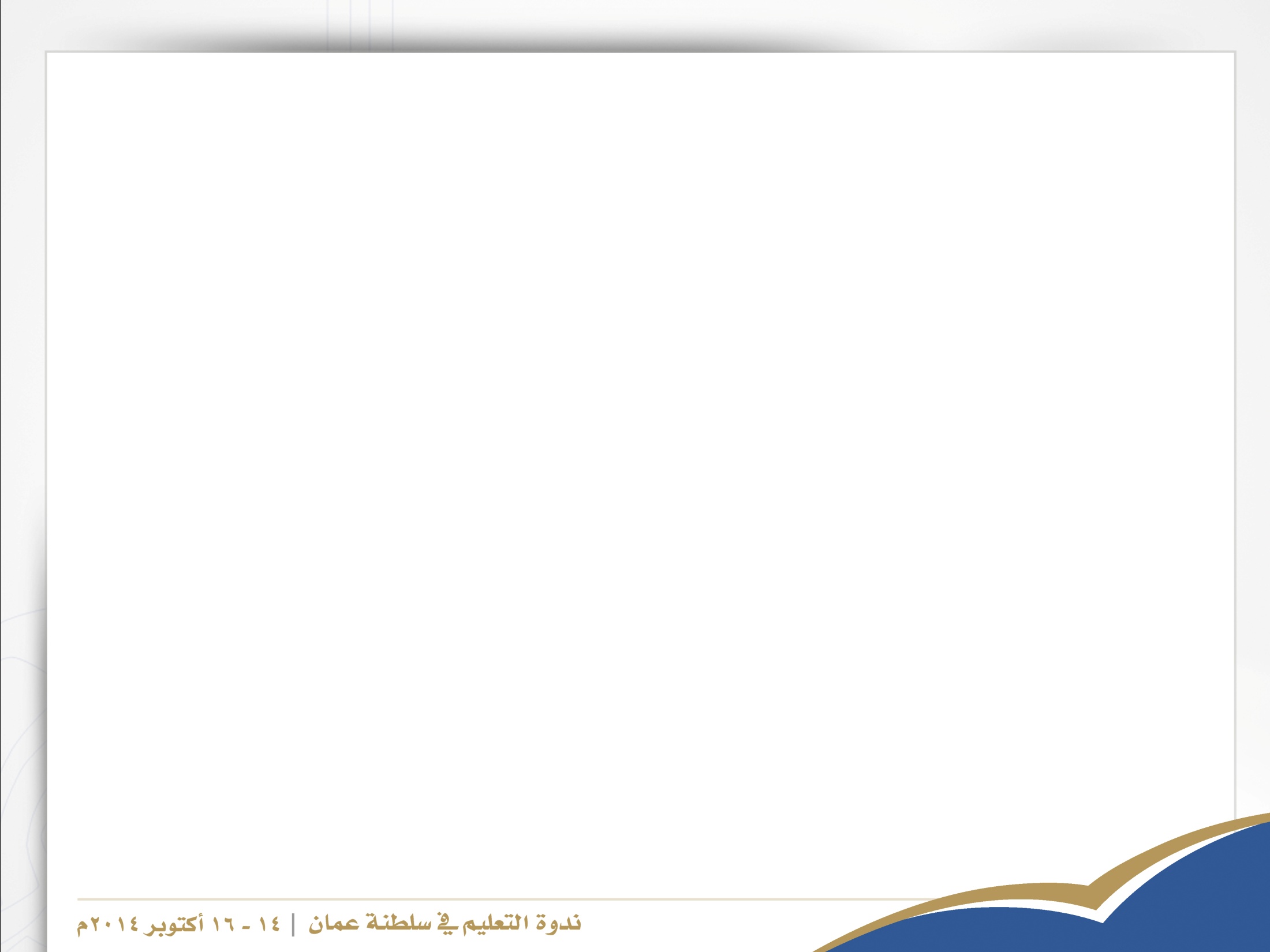 محتوى العرض
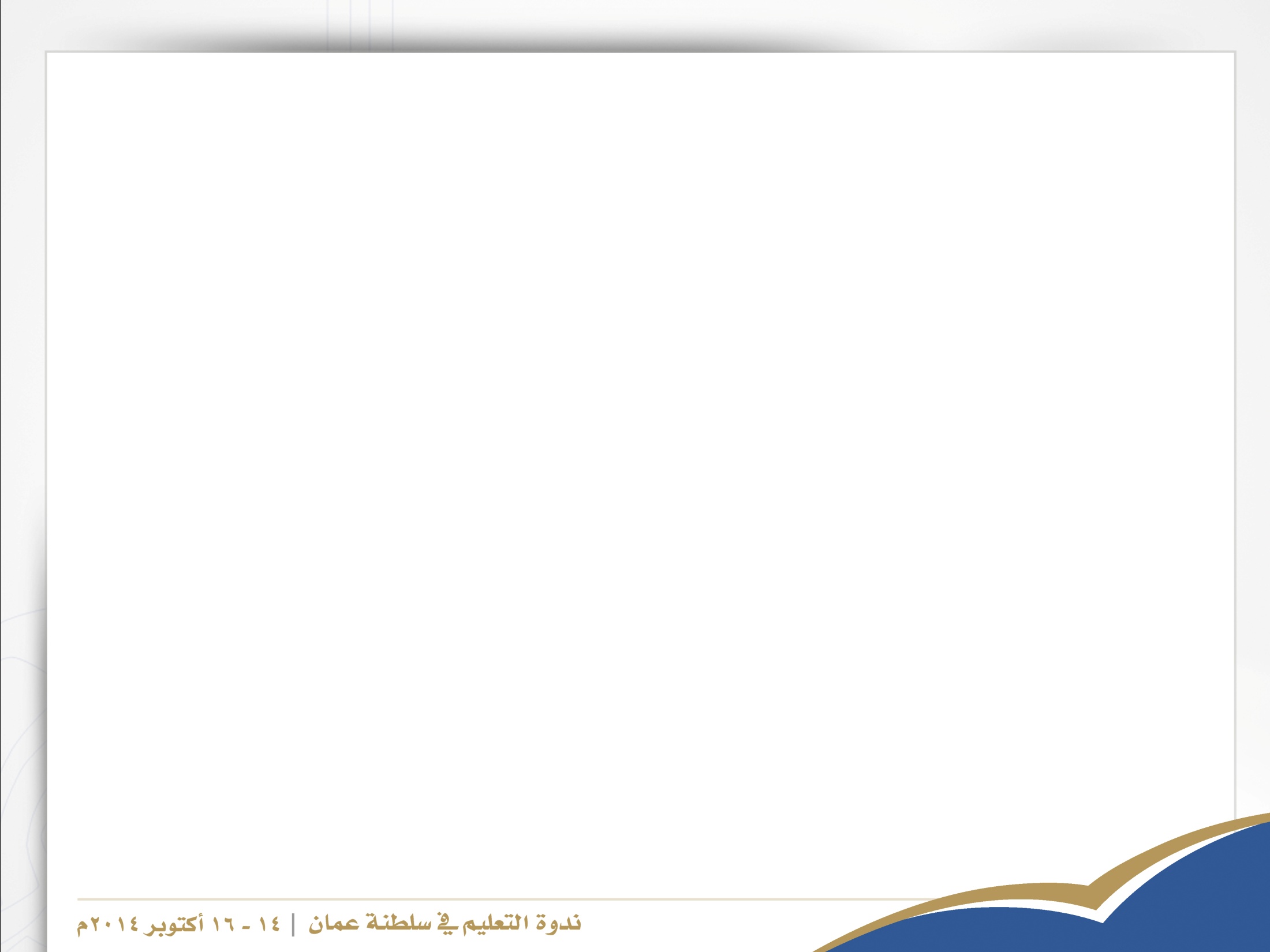 لماذا مؤشرات الأداء؟!
أداة إدارية مهمة تعتمد على القياسات الإحصائية لعمليات أو إجراءات تعليمية/أكاديمية يصعب قياسها ما لم تترجم بشكل كمي. 

أدوات لقراءة أي تطور أو تقدم تحرزه اي مؤسسة لبلوغ أهدافها وغاياتها المرسومة.

أداة للتخطيط والتطوير والمراجعة والمقارنة والمحاسبة والشفافية والتحفيز على نطاق المؤسسة ذاتها أو على نطاق وطني.

أحد الأدوات التي يعتمد عليها في التصنيف العالمي لمختلف القطاعات من بينها التعليم العالي.

الثورة المعلوماتية والمطالبة بالشفافية والجودة والمراقبة وتحفيز التنافس بين القطاعات المتشابهه أبرزت الحاجة إلى وجود وسائل حديثة لقياس الأداء تناسب العصر.
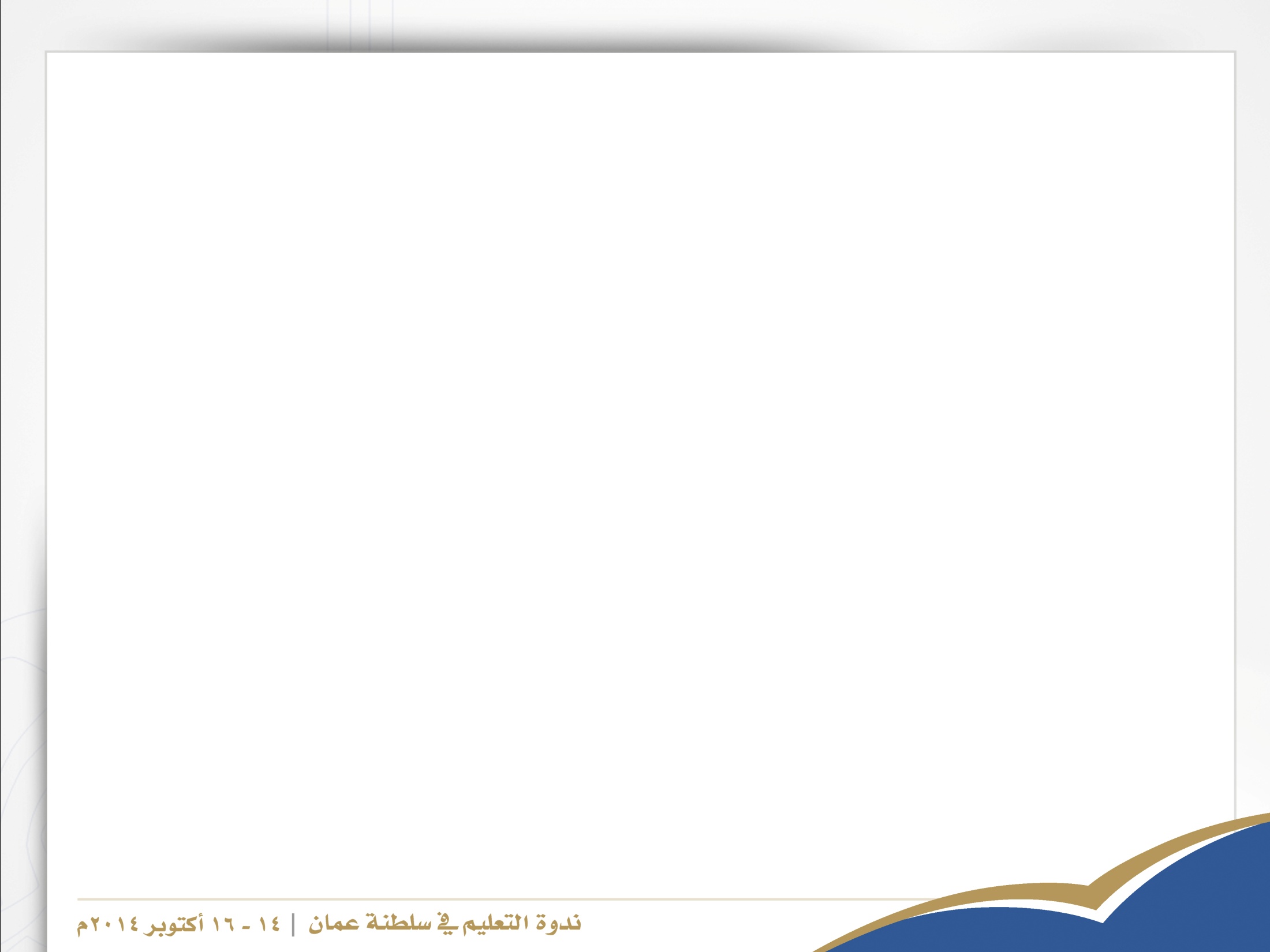 أهداف المشروع
الحصول على بيانات شاملة تخص التعليم العالي تخدم مختلف الأغراض.

معرفة مدى تطور القطاع في العديد من الجوانب الهامة مما يساهم في رسم الخطط العامة بشكل فاعل.

قياس أداء المؤسسات بشكل منهجي وموحد وتشارك فيه المؤسسات والهيئة الأكاديمية والطلبة.  

مساعدة الوزارة في اتخاذ العديد من القرارات المهمة كتوزيع البعثات الداخلية وإضافة برامج جديدة..الخ، وتحديد مواطن القوة والضعف لدى القطاع.
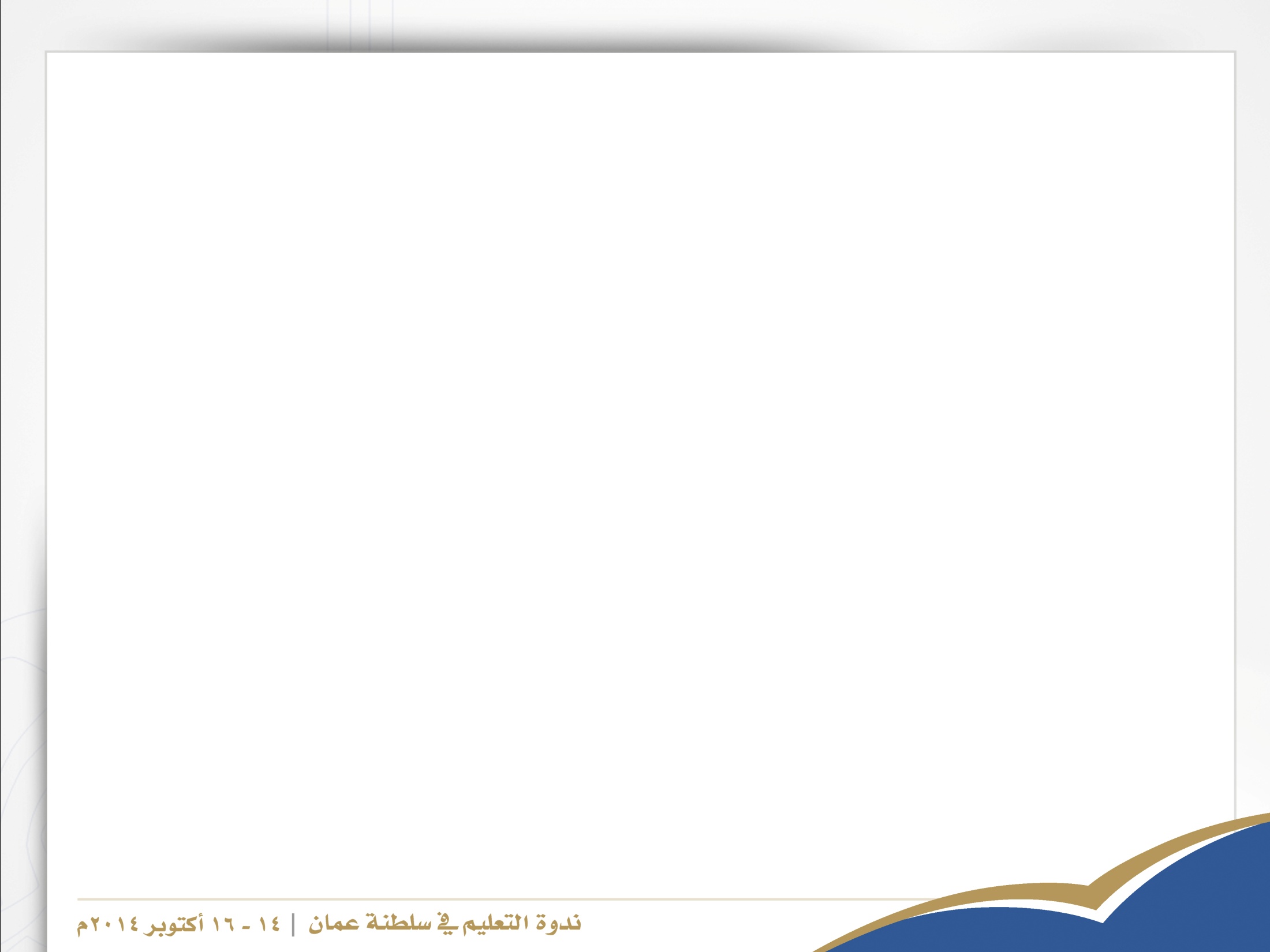 أهداف المشروع
معرفة مدى التزام القطاع بالتطوير والتحسين المستمرين.

دراسة وتطوير الكثير من الإستراتيجيات والفعاليات والأنشطة التعليمية والأكاديمية والمجتمعية.

إمكانية إجراء دراسات معايرة ومقارنة بين المؤسسات المحلية وبعضها البعض أو مع مثيلاتها من الدول الأخرى.

إمكانية توظيف نتائج المشروع مستقبلاً في إجراء تصنيف وطني لمؤسسات التعليم العالي العمانية يخدم متخذي القرار وأولياء الأمور والطلبة والمجتمع بشكل عام.
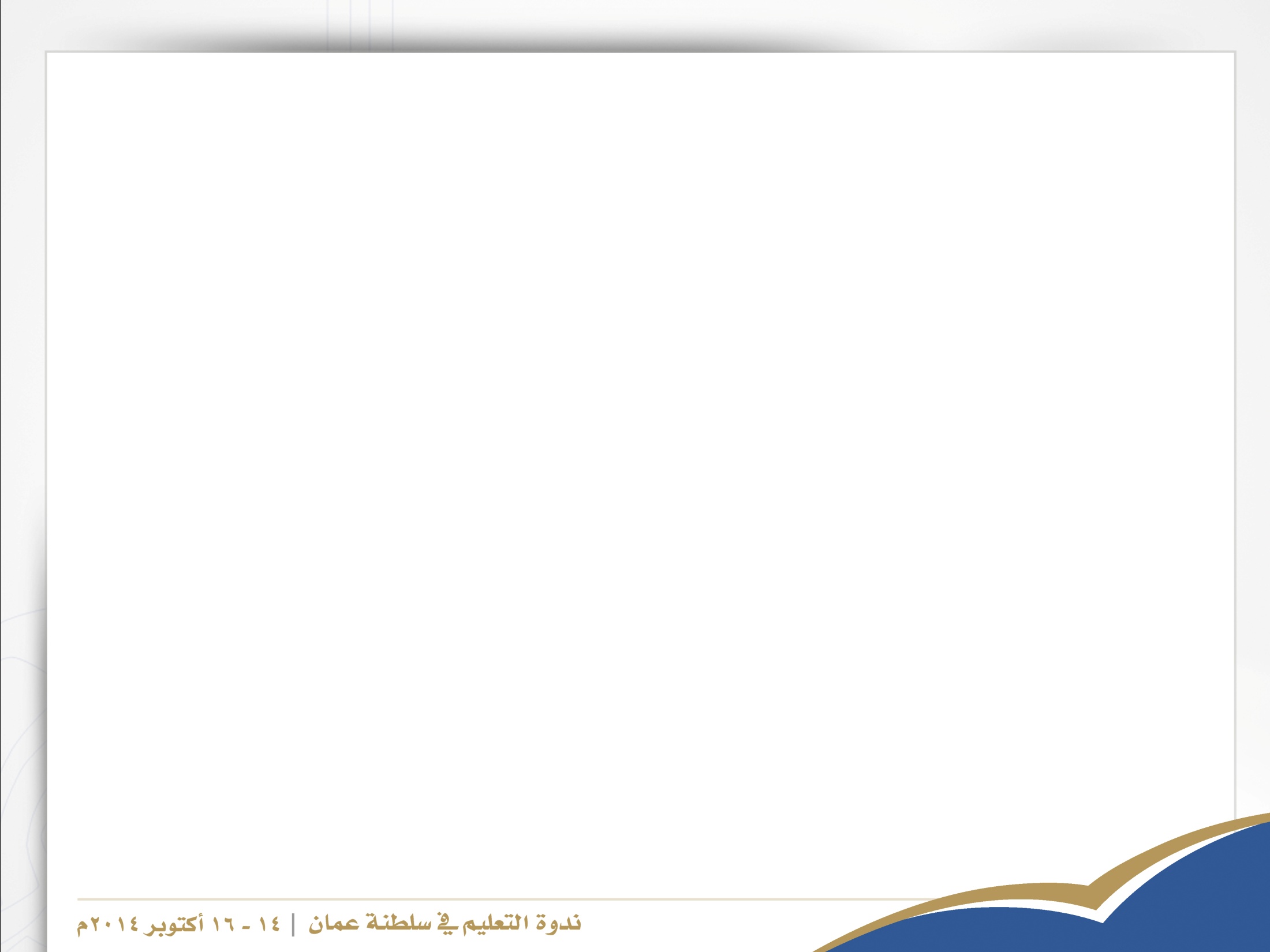 أهداف المشروع
مراحل العمل بالمشروع
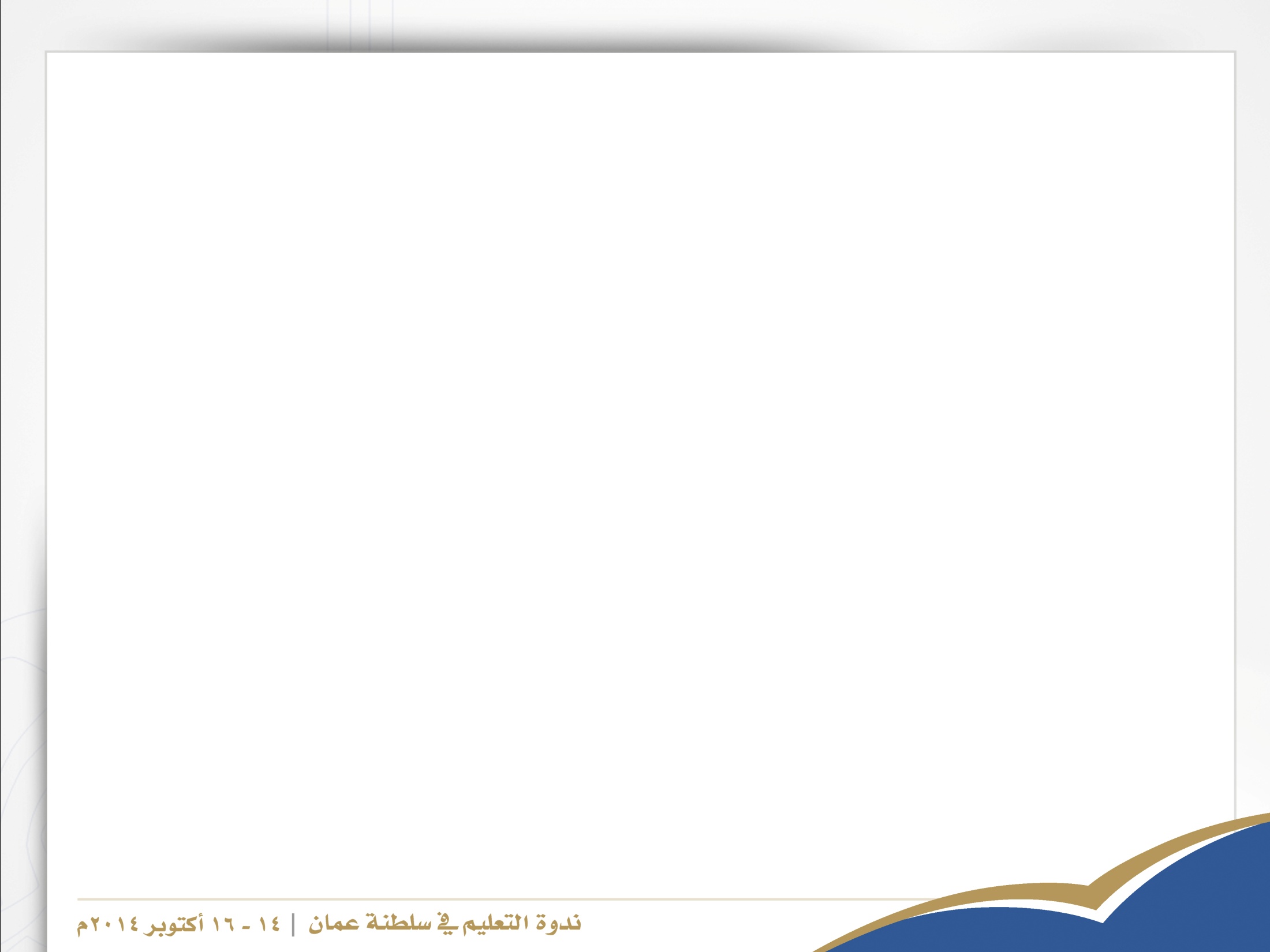 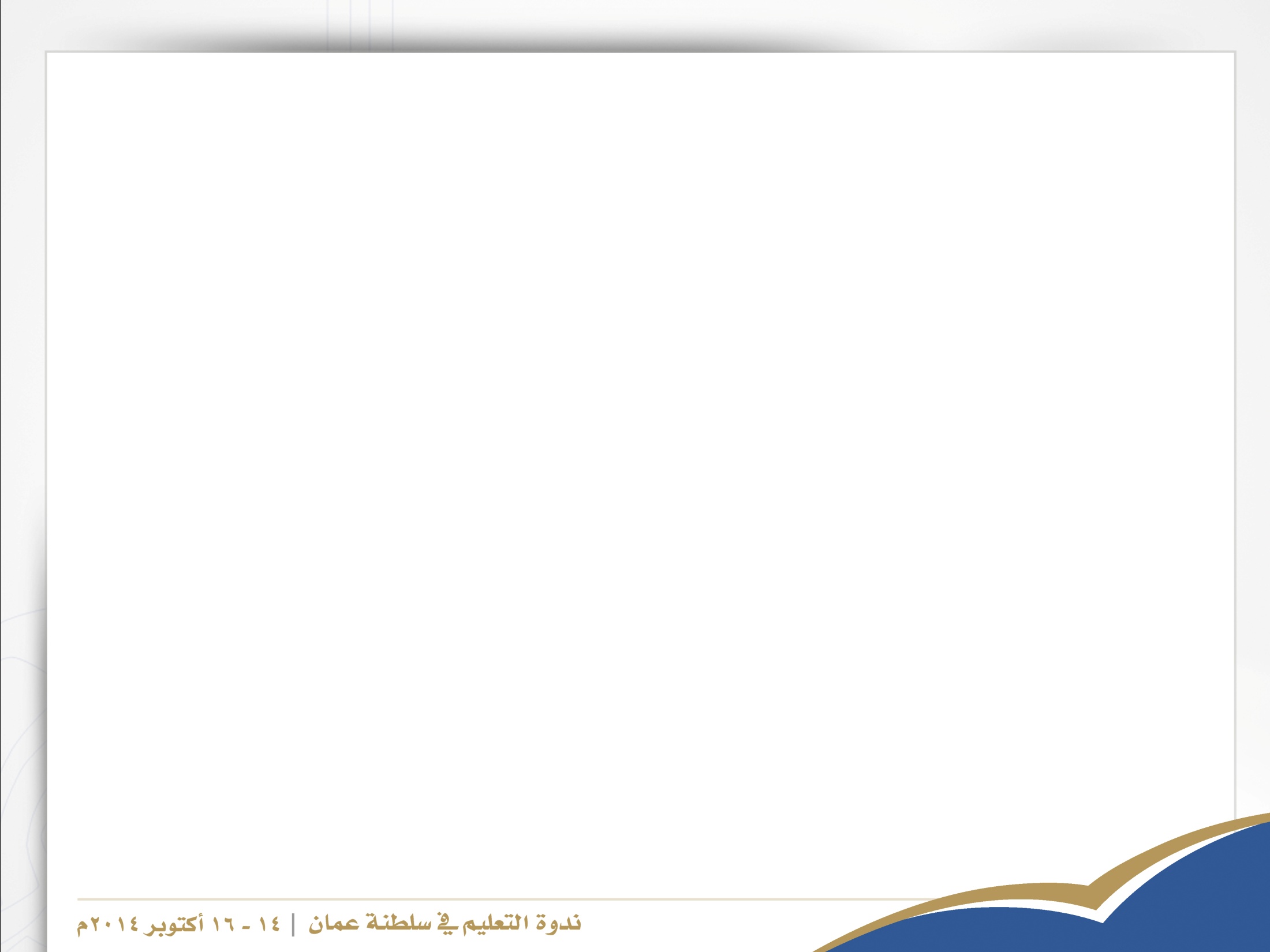 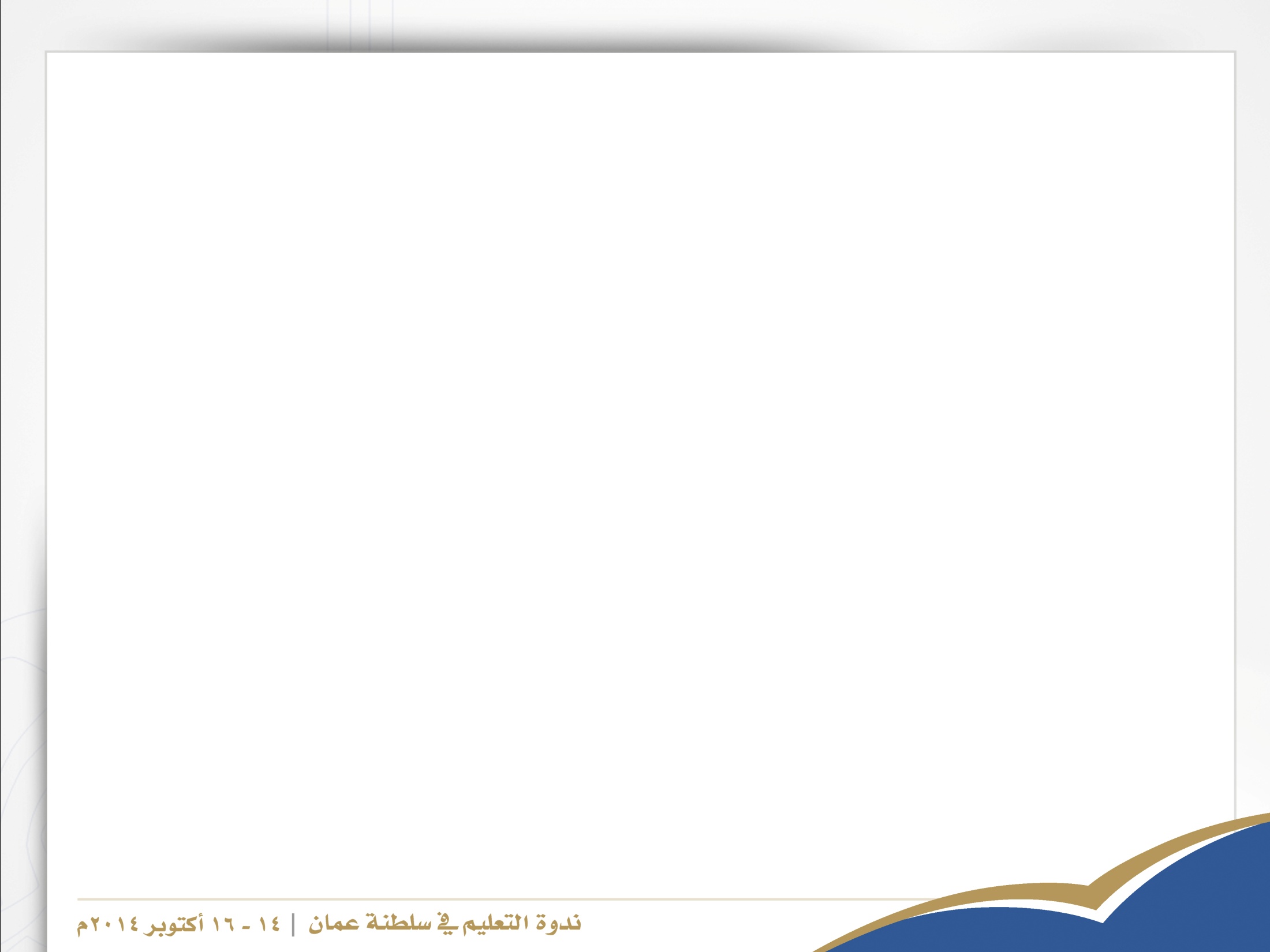 الفئة المستهدفة والمؤسسات المُشاركة في المشروع
تم إستهداف جميع مؤسسات التعليم العالي الخاصة وعددها 26 مؤسسة من بينها 7 جامعات.
تم تقسيم الجامعات إلى وحدات حسب عدد كلياتها ووصل العدد الإجمالي للكليات والكليات الجامعية المستهدفة إلى 40 وحدة.
بلغت المشاركة الفعلية إلى 30 وحدة (أي كلية/كلية جامعية) في جميع المؤشرات بينما تم فحص 40 وحدة في مؤشرات رضا الطلبة والأكاديميين.
تم إستثناء جامعتين من المشاركة نظرا لحدثة إنشاءهما وعدم توفر بيانات كافية لخدمة المشروع.
عدم إحتساب البيانات الواردة من أحد الجامعات لتأخر وصولها للوزارة عن الموعد المحدد لذلك
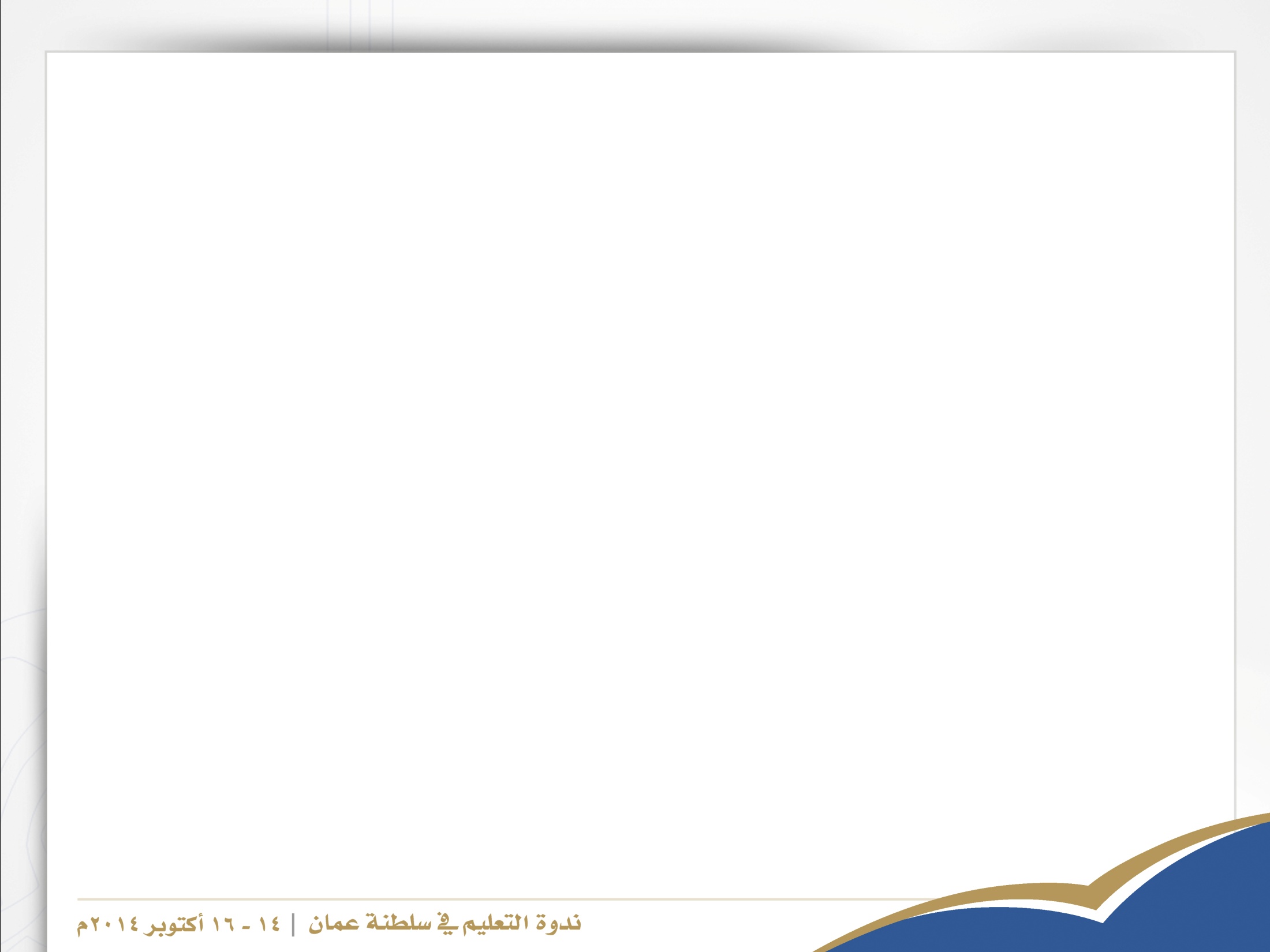 الأهداف الاساسية للمشروع
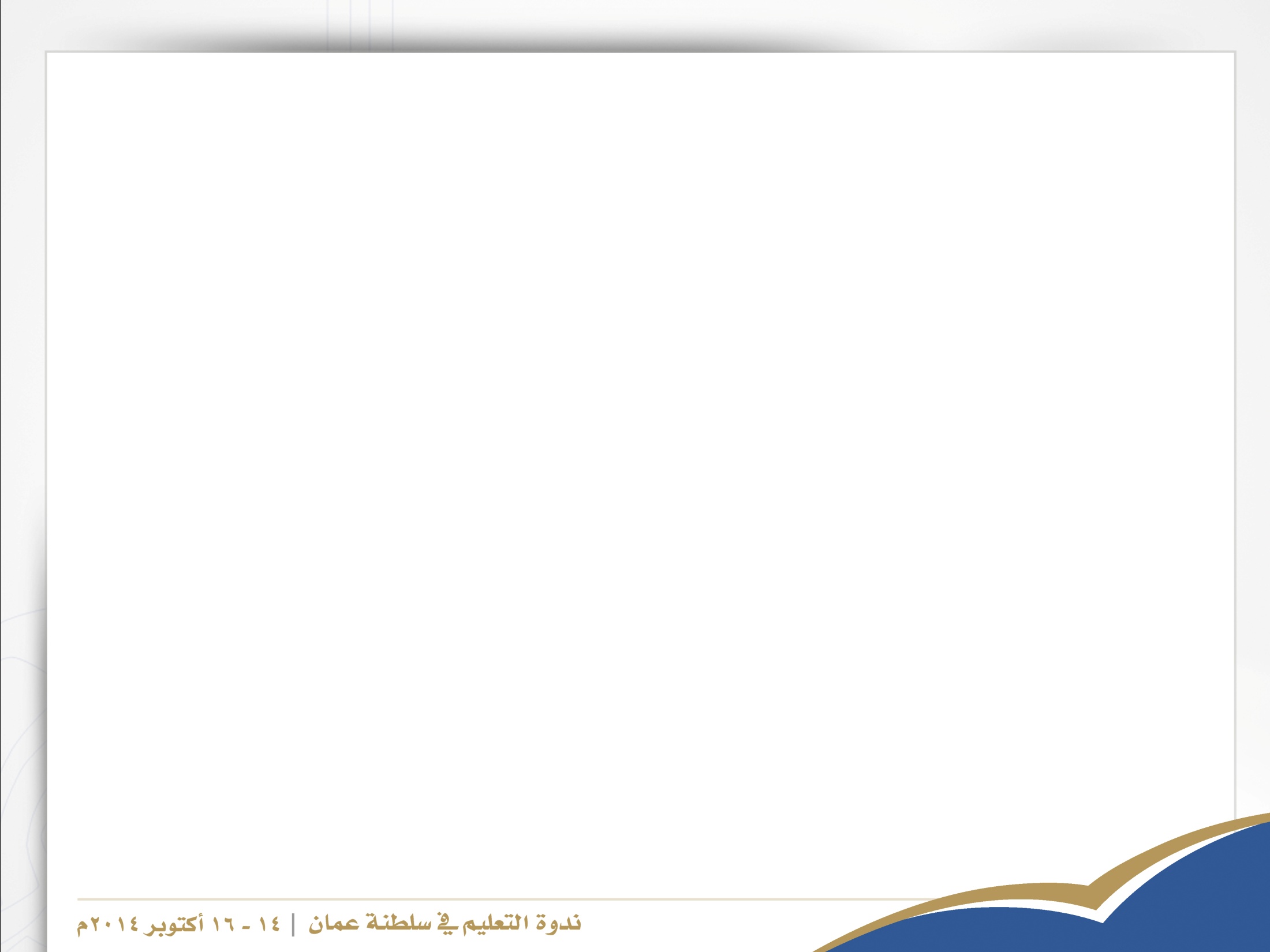 الهدف الأول
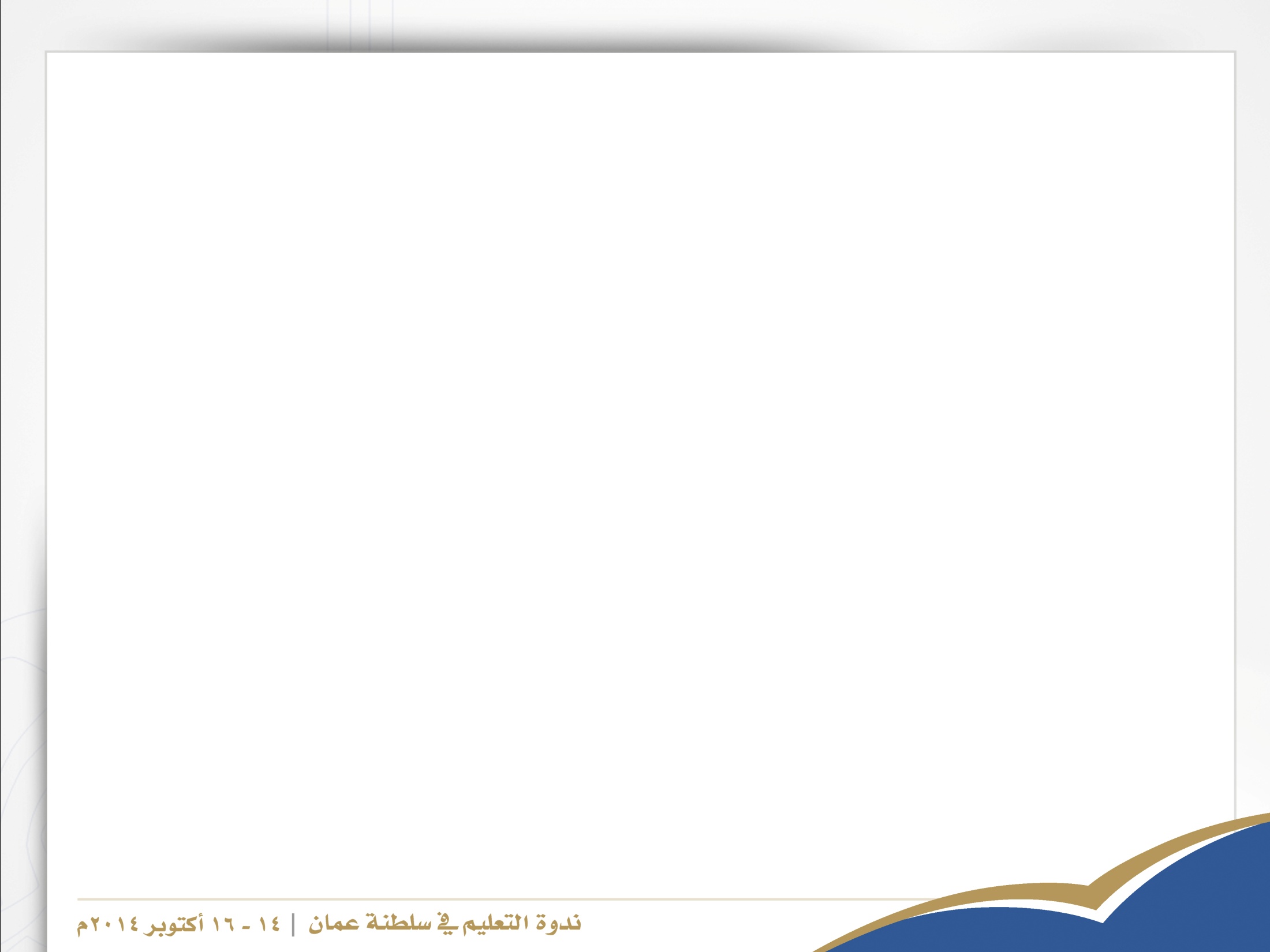 نتائج المشروع
* بلغ معدل أداء الهدف الأول والخاص بتطوير القبول والتسجيل لطلبة التعليم العالي في مؤسسات التعليم العالي الخاصة مساويا ل 135.707 من 200 وتراوحت قيم أداء هذا الهدف من 82  من القيمة الكلية للهدف في المؤسسة (HEI 23) إلى189 من القيمة الكلية في المؤسسة (HEI 26). الجدير بالذكر أن 15 مؤسسة  قد حققت نتائج أعلى من المعدل.
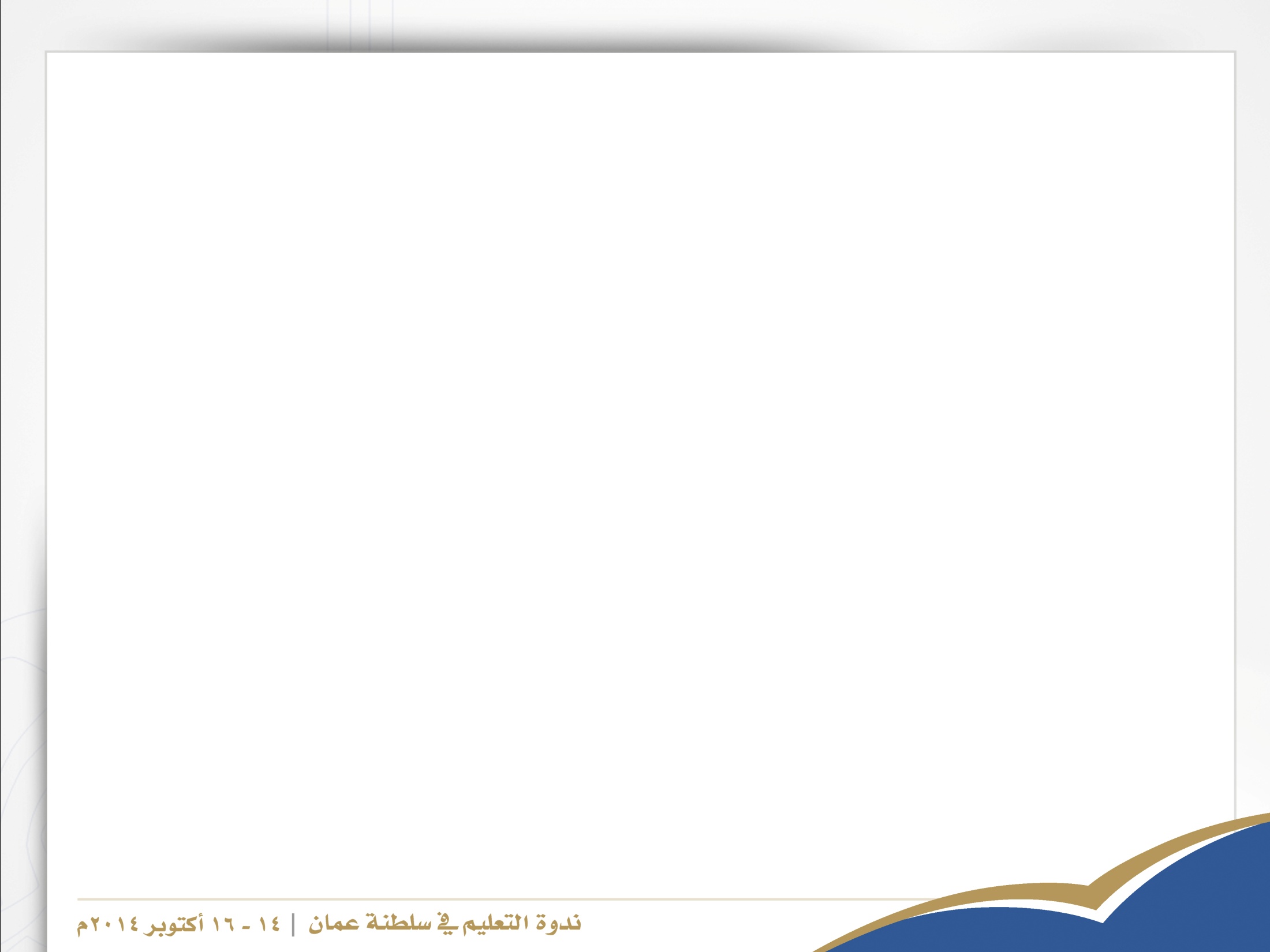 الهدف الثاني
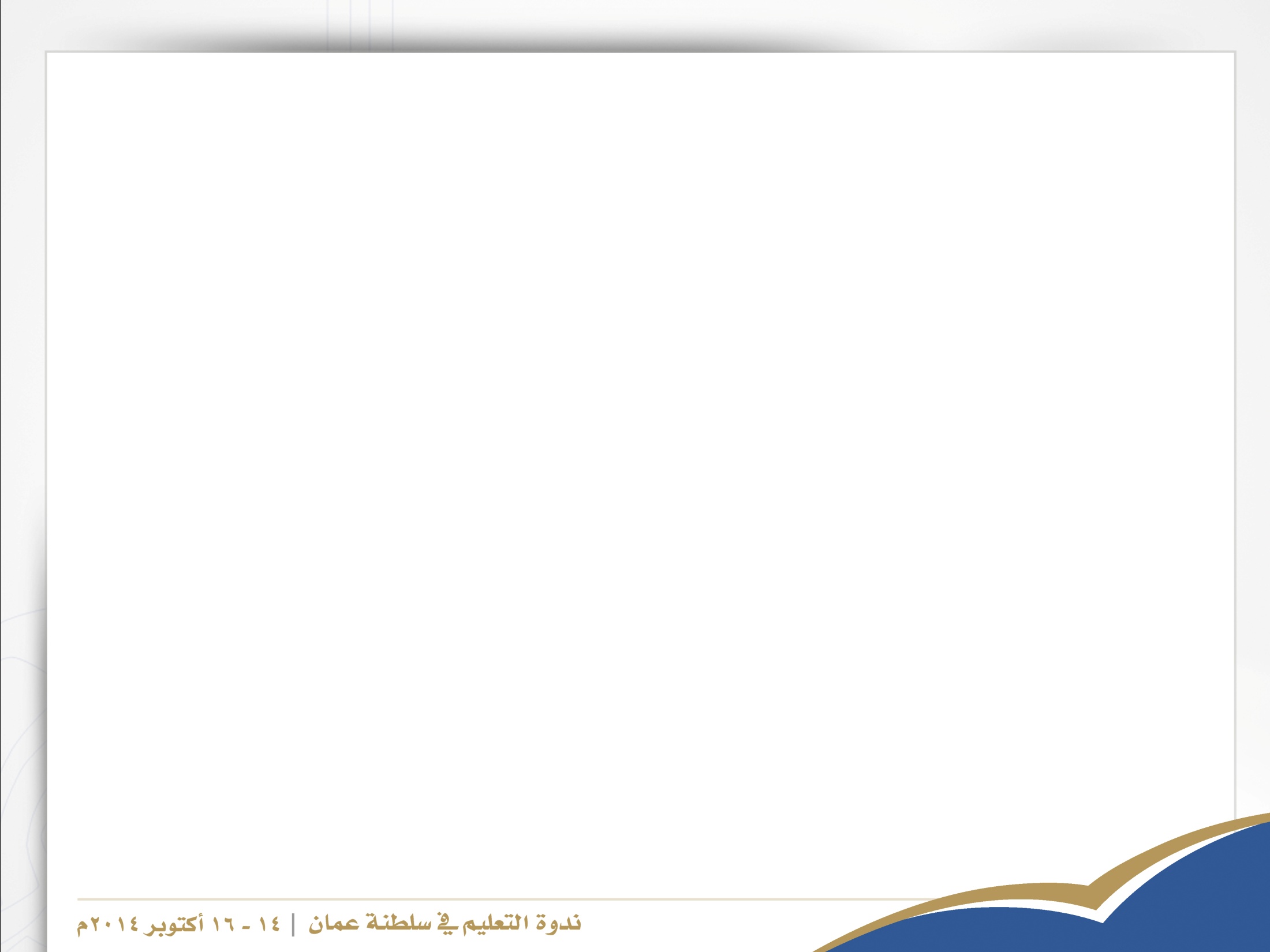 *بلغ معدل أداء الهدف الثاني والخاص بالتميز الأكاديمي والمنجزات من خلال  الدراسات الجامعية الأولية والعليا لمؤسسات التعليم العالي الخاصة مساويا ل 287.574  من 450 للكليات الجامعية، ومن 550 للكليات وقد تراوحت قيم أداء هذا الهدف من 47.183 من قيمة الهدف في المؤسسة (HEI 17) إلى  399.546 في المؤسسة (3HEI 2). علما أن  13 مؤسسة قد حققت نتائج أعلى من المعدل.
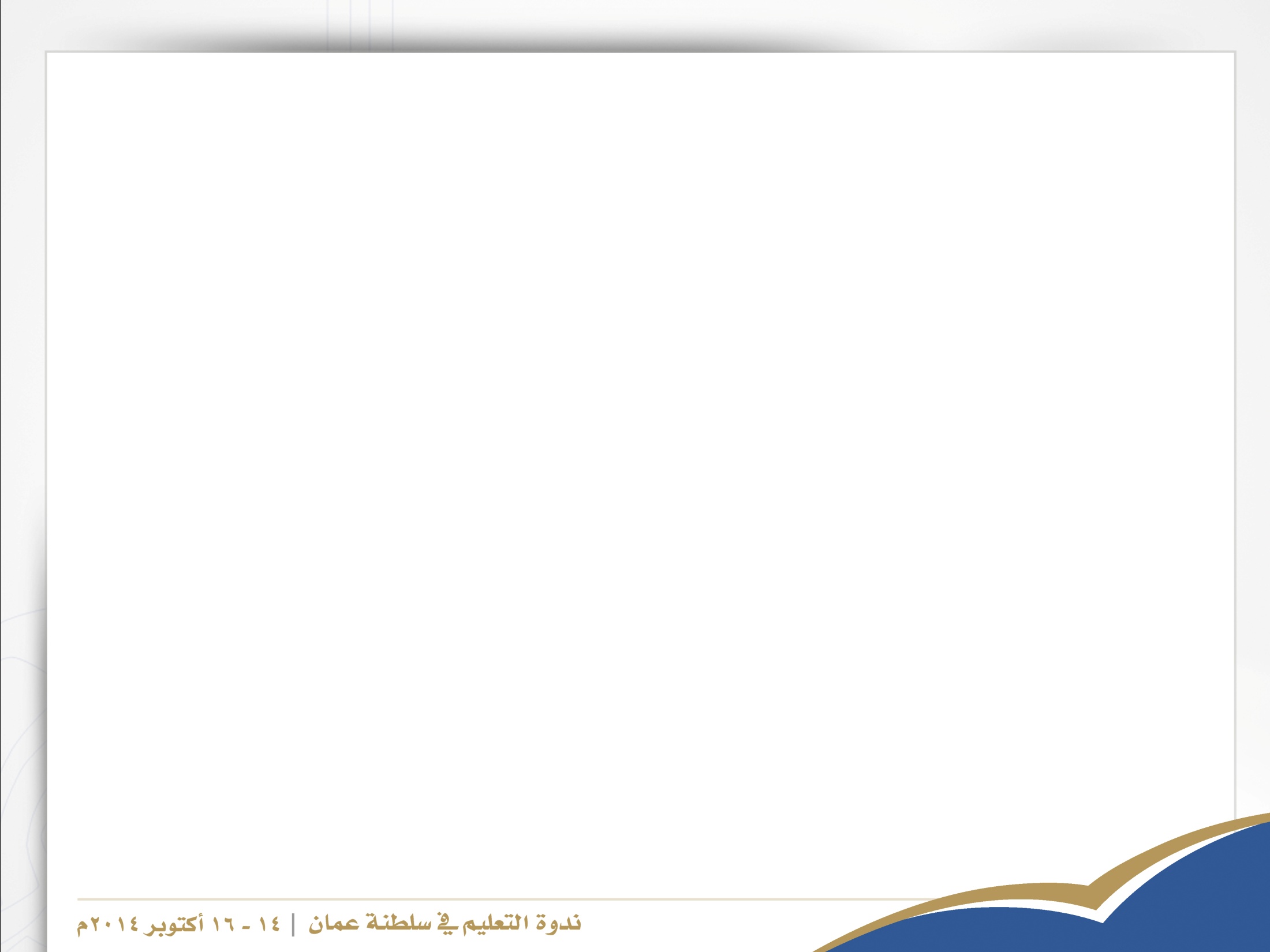 الهدف الثالث
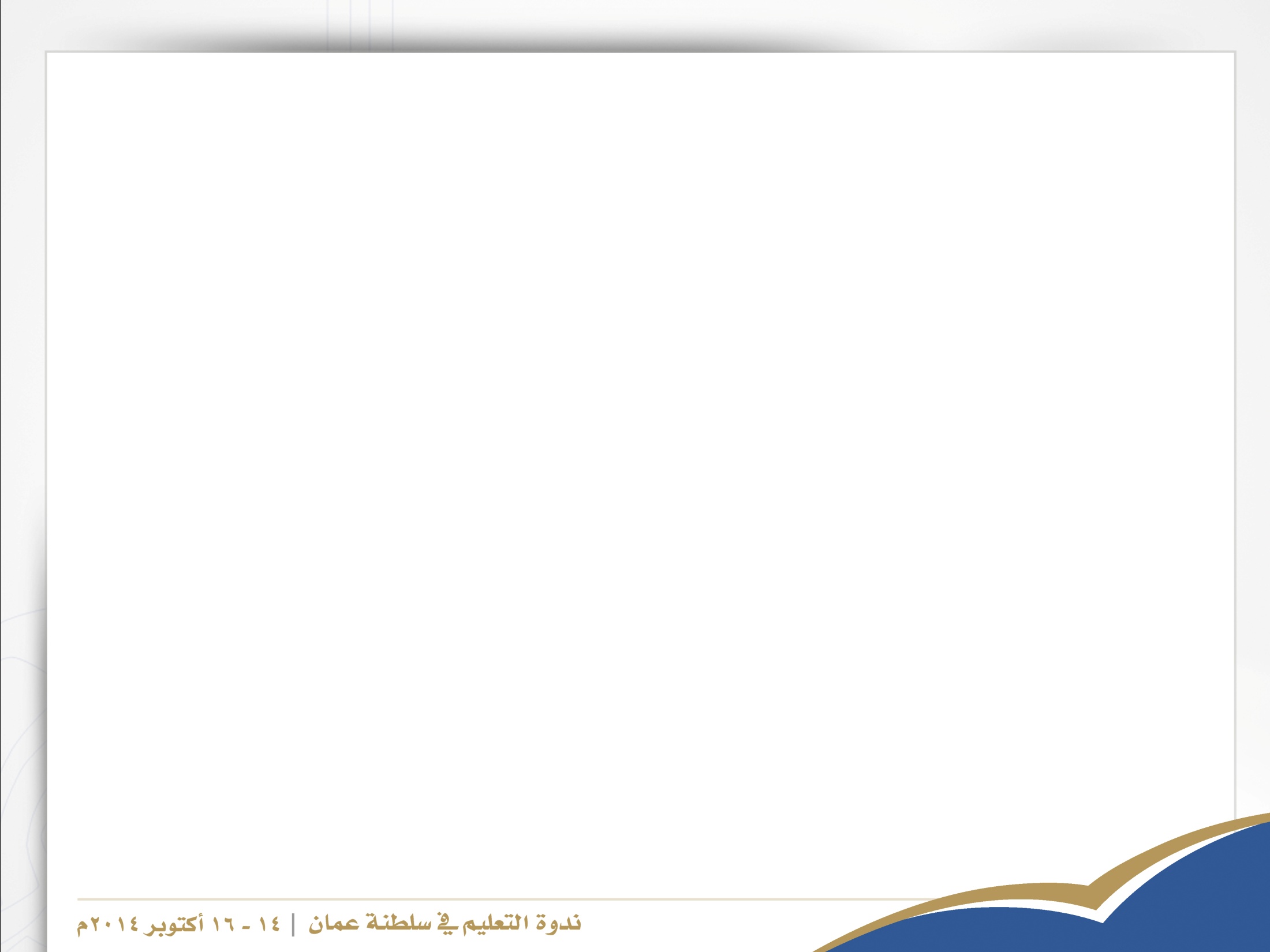 *بلغ معدل أداء الهدف الثالث  والخاص بالتميز في مجال البحث العلمي وفعالياته لمؤسسات التعليم العالي الخاصة يساوي 38.233 من 100 للكليات الجامعية، ومن 50 للكليات ولقد تراوحت قيم أداء هذا الهدف من  8.4  في المؤسسة (HEI 25) إلى 75.6 في المؤسسة (HEI 20). كما تبين النتائج إن هناك 15 مؤسسة قد حققت نتائج في هذا الهدف أفضل أو مساوية للمعدل.
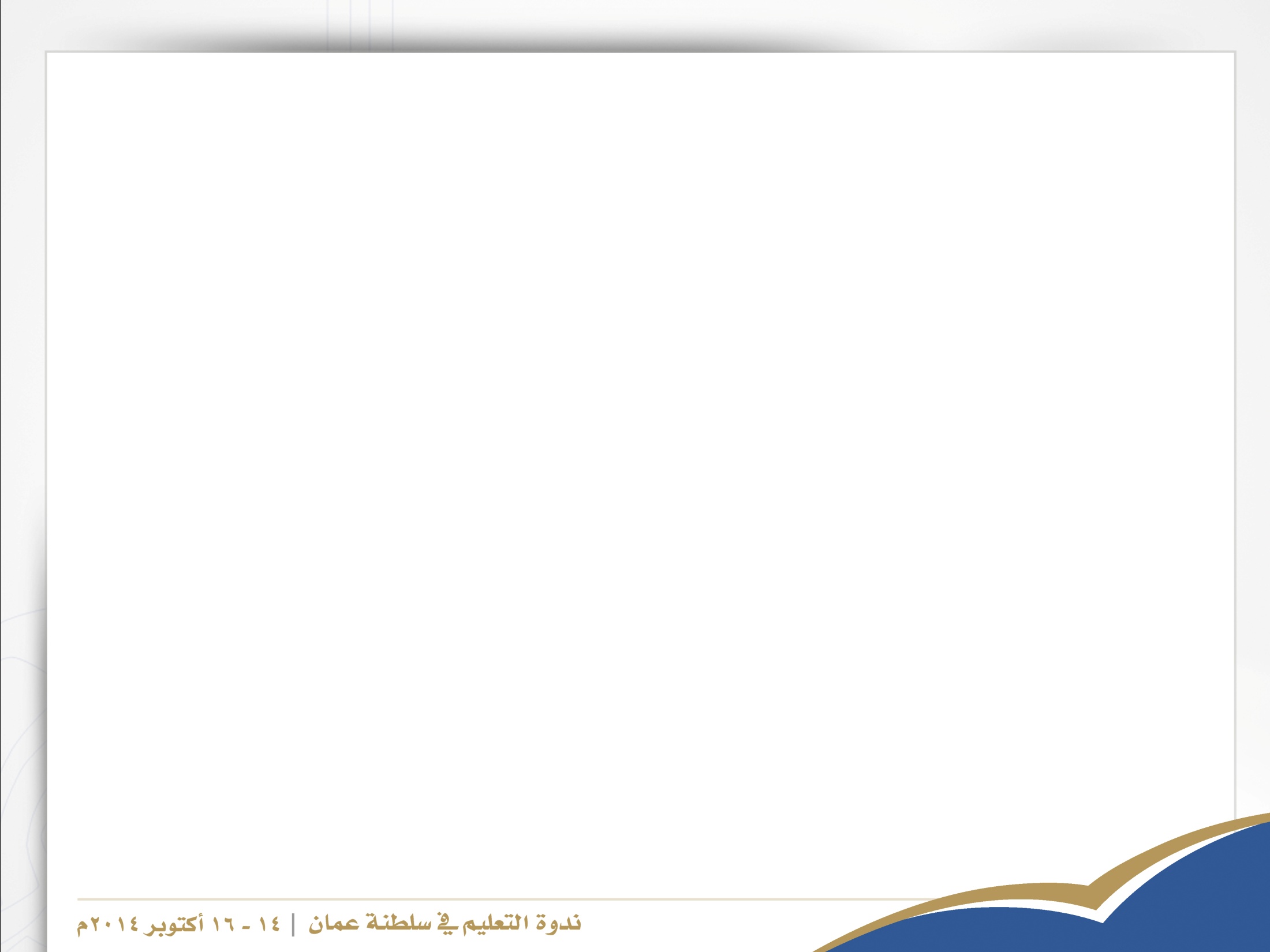 الهدف الرابع
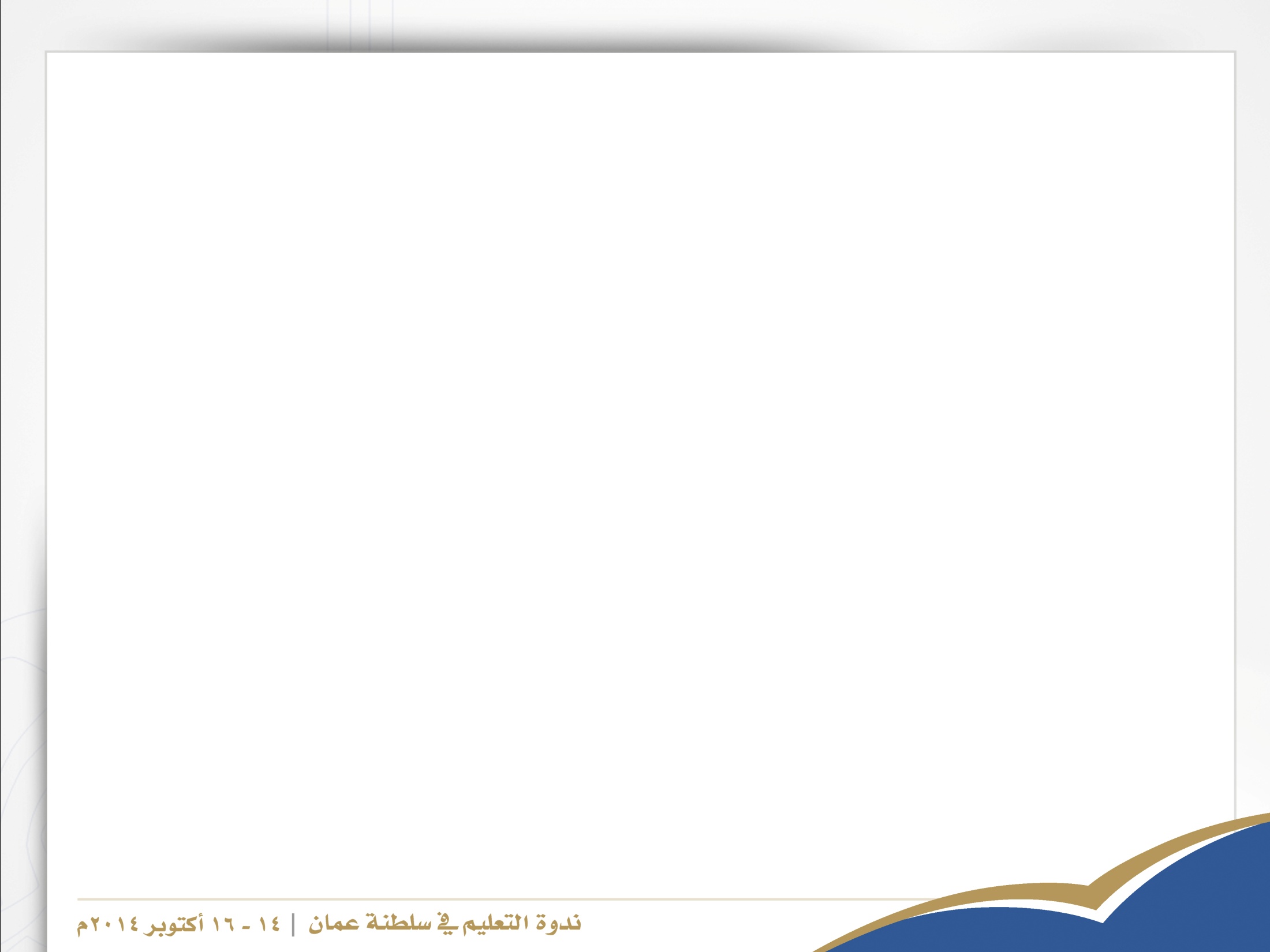 * بلغ متوسط أداء الهدف الرابع 36 من 100 وتراوحت قيم الأداء من  صفر إلى 69  وقد حققت 14مؤسسة نتائج أعلى من المعدل؟
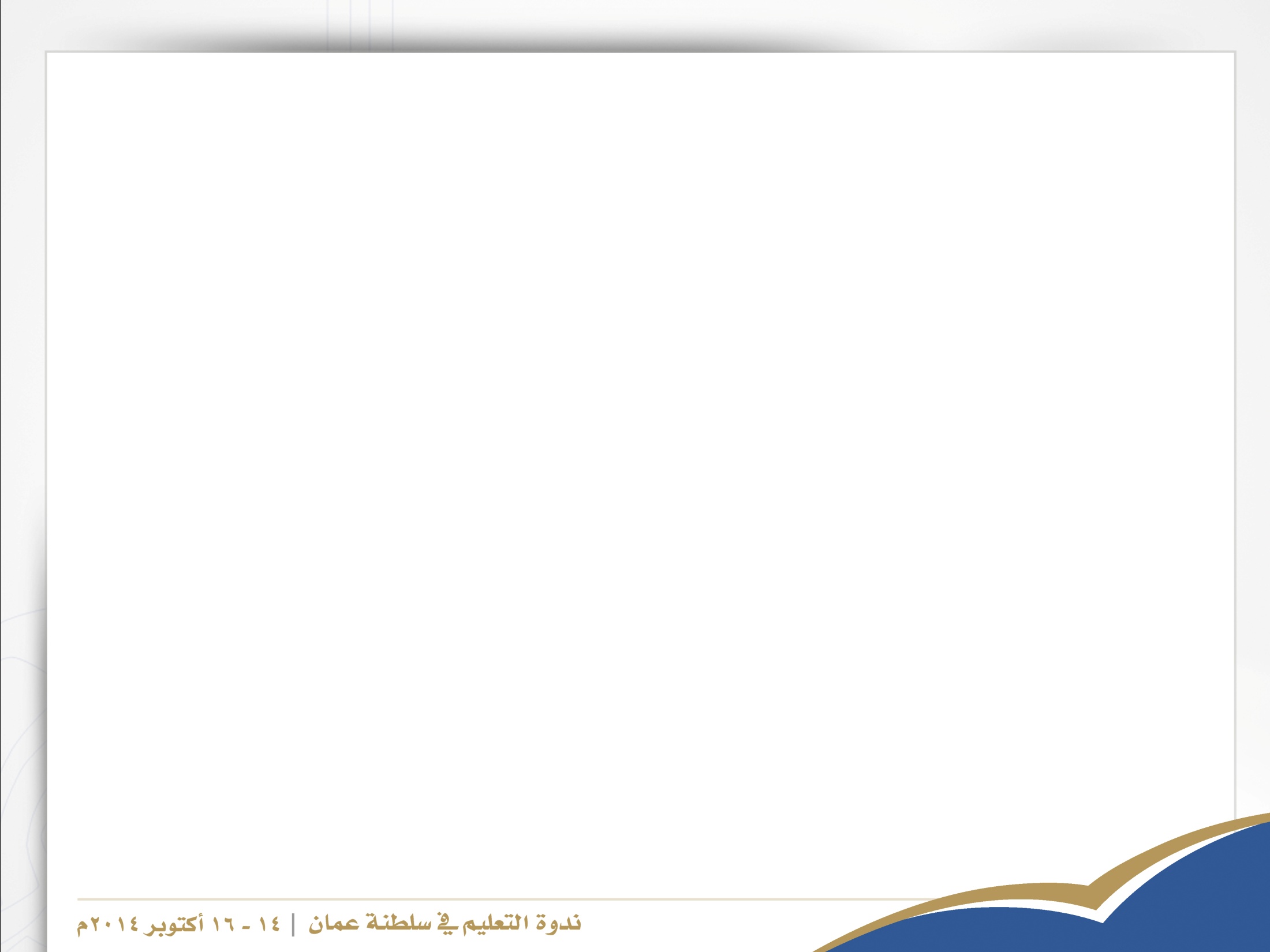 الهدف الخامس
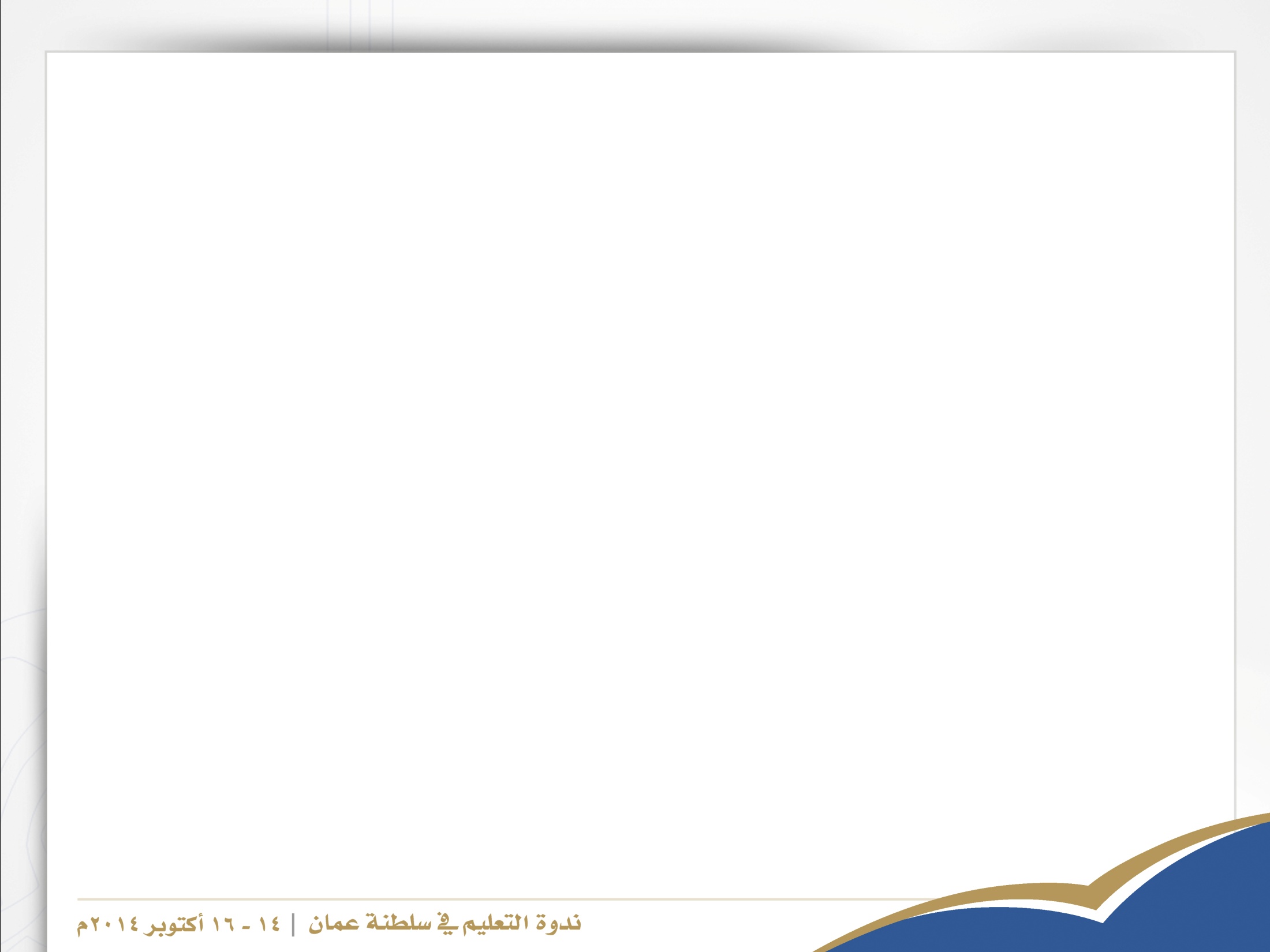 *بلغ معدل أداء هدف تنمية الارتباط مع المجتمع المحلي لمؤسسات التعليم الخاصة 67.18، وكان الوزن المخصص ‏للهدف يساوي 150، وقد تراوحت قيم أداء هذا الهدف من 40.8  في المؤسسة (‏HEI 6‎‏) إلى 108 في المؤسسة ‏‏(‏HEI 11‎‏) وهناك 13 مؤسسة حققت نتائج مساوية أو أعلى من المعدل.‏
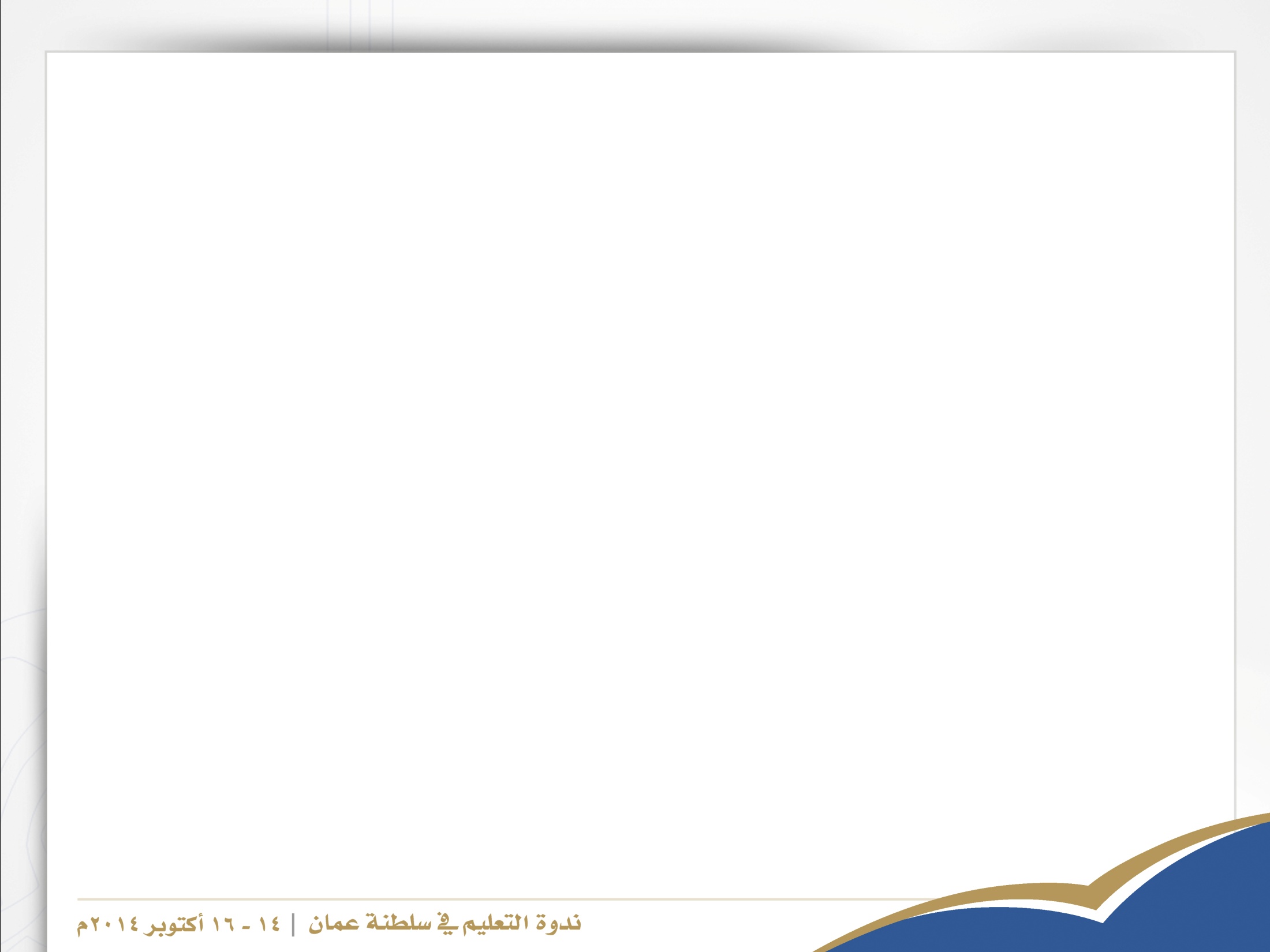 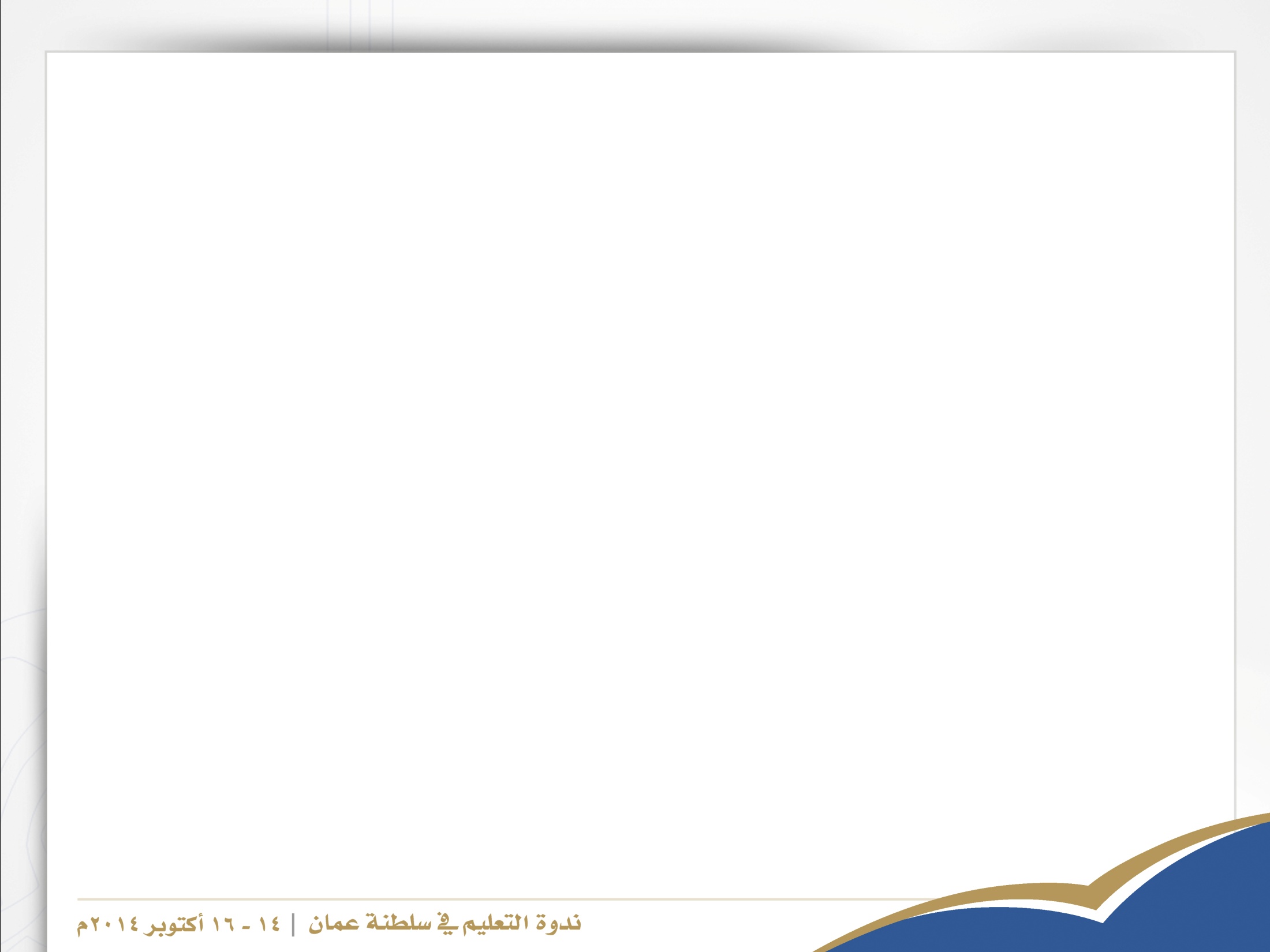 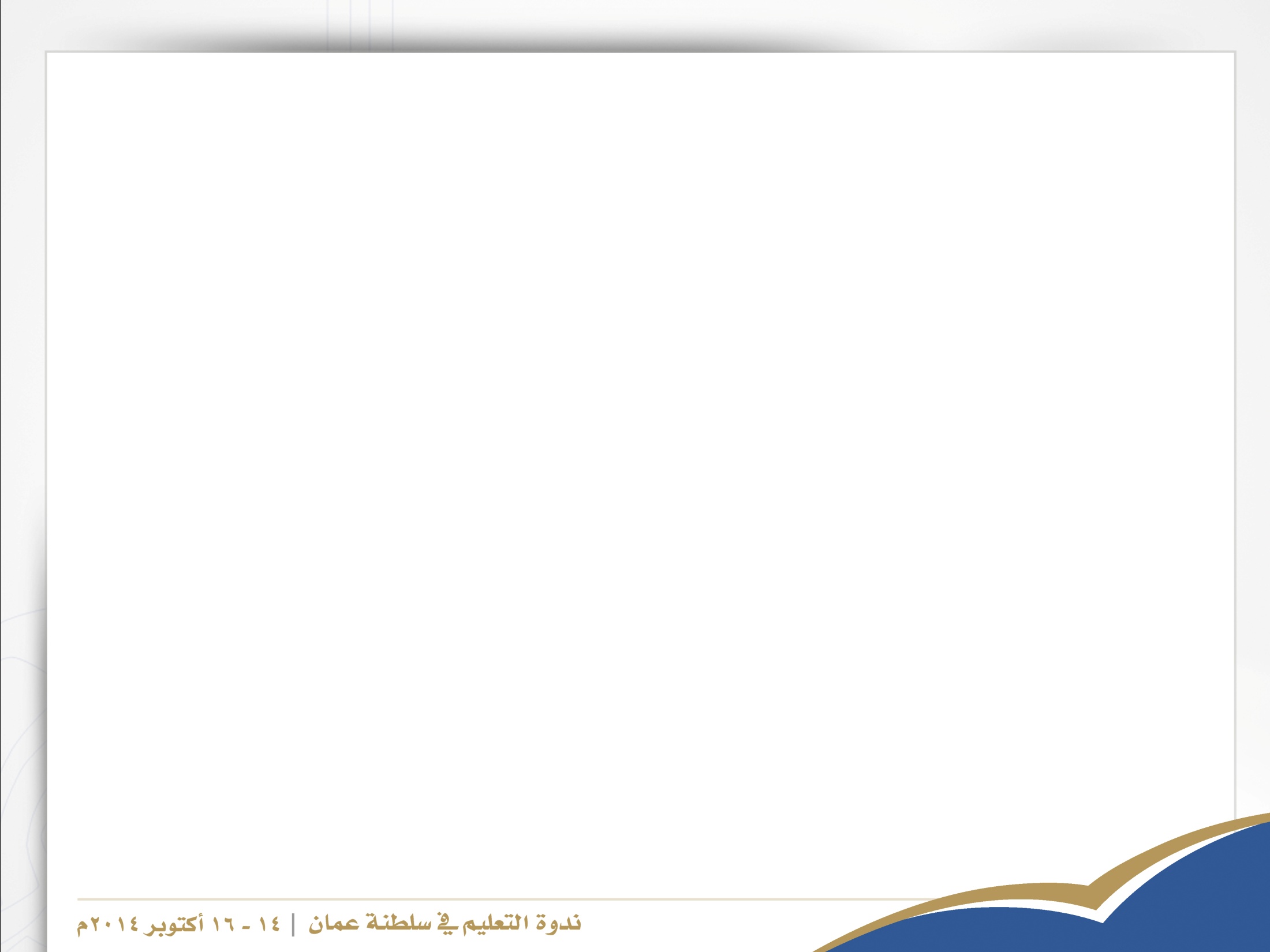 صعوبات وتحديات في تكوين المؤشرات
عدم وجود أهداف وطنية معلنة وواضحة للتعليم العالي عند إعداد المشروع (الاعتماد على مسودة استراتيجية 2020).
عدم وجود رؤية واضحة تميز بين عملية قياس أداء المؤسسات التي يستهدفها المشروع و إجراءات الهيئة العمانية للاعتماد الأكاديمي.
عدم وجود طريقة مثالية لقياس اداء المؤسسات بسبب تباين برامجها ومستوياتها وعدم وجود اهداف وغايات ومؤشرات مشتركة. 
صعوبة اختيار المؤشرات الدقيقة المرتبطة بكل هدف وبكل غاية وترجمة الأهداف إلى معايير كمية تمكن من جمع البيانات وتحليلها.
صعوبة جمع البيانات بشكل مركزي وموحد وفي فترة واحدة.
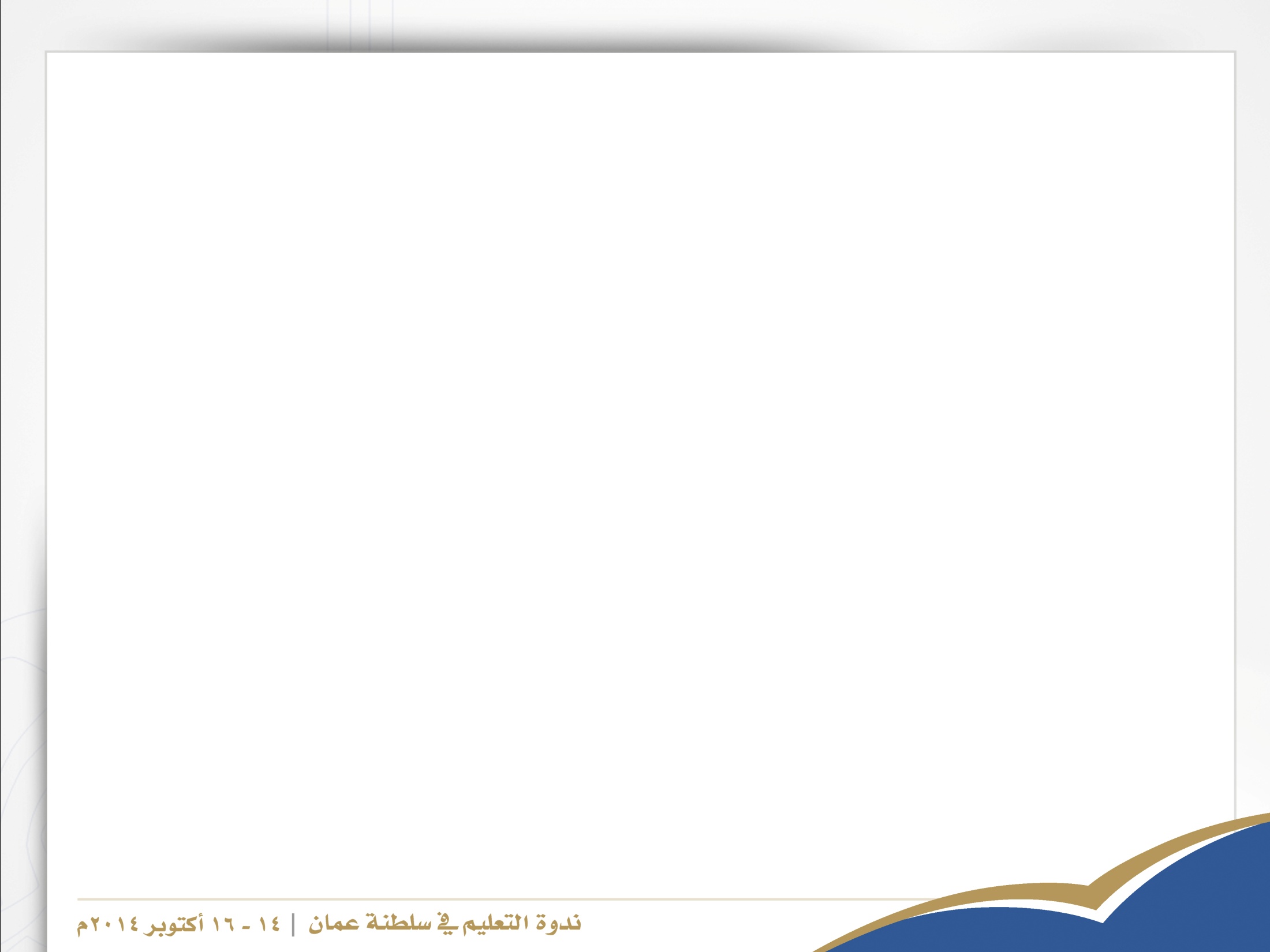 صعوبات واجهت فريق العمل اثناء التطبيق
حداثة إنشاء بعض مؤسسات التعليم العالي الخاصة وبالتالي عدم توفر بيانات عن العديد من مؤشرات الأداء.
عدم وجود قاعدة بيانات محدثة عن الفعاليات والانشطة التعليمية لدى بعض مؤسسات التعليم العالي الخاصة. 
مرت بيانات المؤسسات بمراحل مختلفة من التدقيق كانت في غاية الصعوبة واستغرقت وقتاً طويلا.
قلق بعض المؤسسات من أن يتم اجرء مقارنات او تصنيفات للأداء من نتائج المشروع 
تأخر بعض المؤسسات في توفير البيانات المطلوبة في الموعد المحدد.
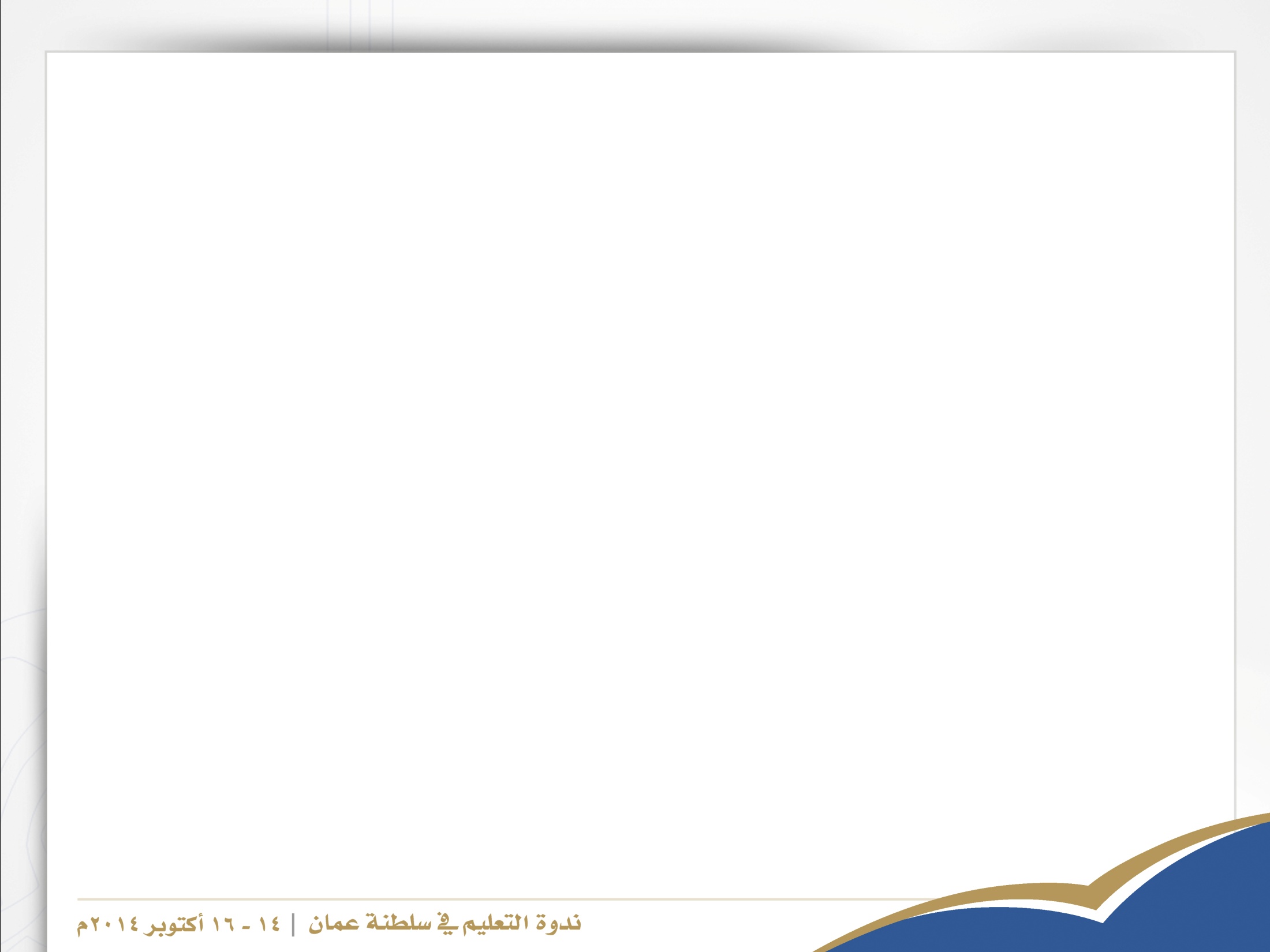 الخلاصة والتوصيات
1. ضرورة التواصل المستمر مع الطلبة  واستقراء الأسباب التي تقف خلف الفارق الكبير الحاصل بين تصورات الطلبة للتعليم والمتحقق منه والعمل بمنهجية وواقعية لتقليل الفجوة.

2. ضرورة التركيز على تنوع طرائق التدريس لتلبية مستويات وحاجات الطلاب المختلفة والتأكيد على تعزيز تلك الطرائق من قبل المؤسسات التي كانت نسبها أقل من المعدل.

3. تركيز كافة المؤسسات على تنوع إستراتيجيات التقييم، والتي تناسب مختلف مستويات للطلبة، وكذلك تسمح بتحديد مواطن القوة والضعف لديهم وبالأخص في المؤسسات التي كانت نسبها أقل من المعدل.

4. ضرورة قيام المؤسسات الخاصة بزيادة التفاعل بين الطلبة والهيئة الأكاديمية في مختلف الأنشطة الأكاديمية واللاصفية.
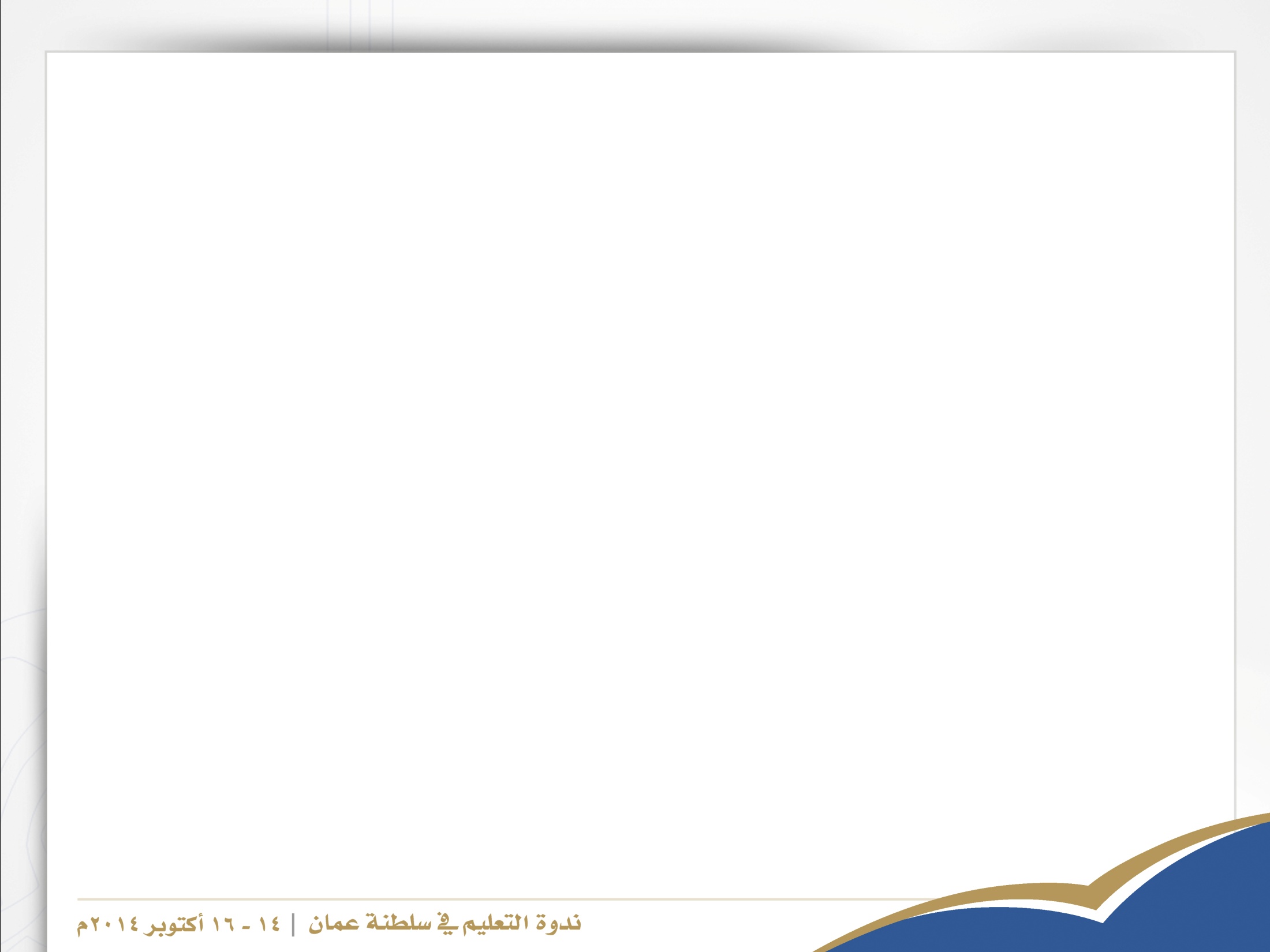 الخلاصة والتوصيات
5. تعزيز نظام المرشد الأكاديمي لكل طالب والتركيز على مسؤولية المشرف، وضرورة إيجاد بعض الوسائل التي تلزم الطلبة بمراجعة المشرفين وتوفير متطلبات نجاحها. 

6. السعي لتطوير وزيادة الأنشطة الموجهة لخدمة المجتمع، وفتح آفاق جديدة لتعزيز المسئولية المجتمعية.

7. الإهتمام بجدية لتعزيز بيئة البحث العلمي في المؤسسات، وضرورة أن تسعى الهيئات الأكاديمية في المؤسسات الخاصة لإجراء الأبحاث وتوفير مستلزماتها وتمويلها وضرورة التعاقد مع الأكاديميين المؤهلين لرفع الكفاءة البحثية للمؤسسة. 

8. ضرورة قيام المؤسسات بالتعاقد مع حملة الدكتوراه ومن ذوي الخبرة العالية، مع التأكيد على عامل الخبرة لما لذلك من أهمية بالغة في أداء المؤسسات التعليمية .

9. ضرورة أن تسعى المؤسسات في إيجاد بعض المبادرات التي تبرهن رضا الطلبة والهيئة الأكاديمية وتحقيق التماثل والتوافق بينهما.
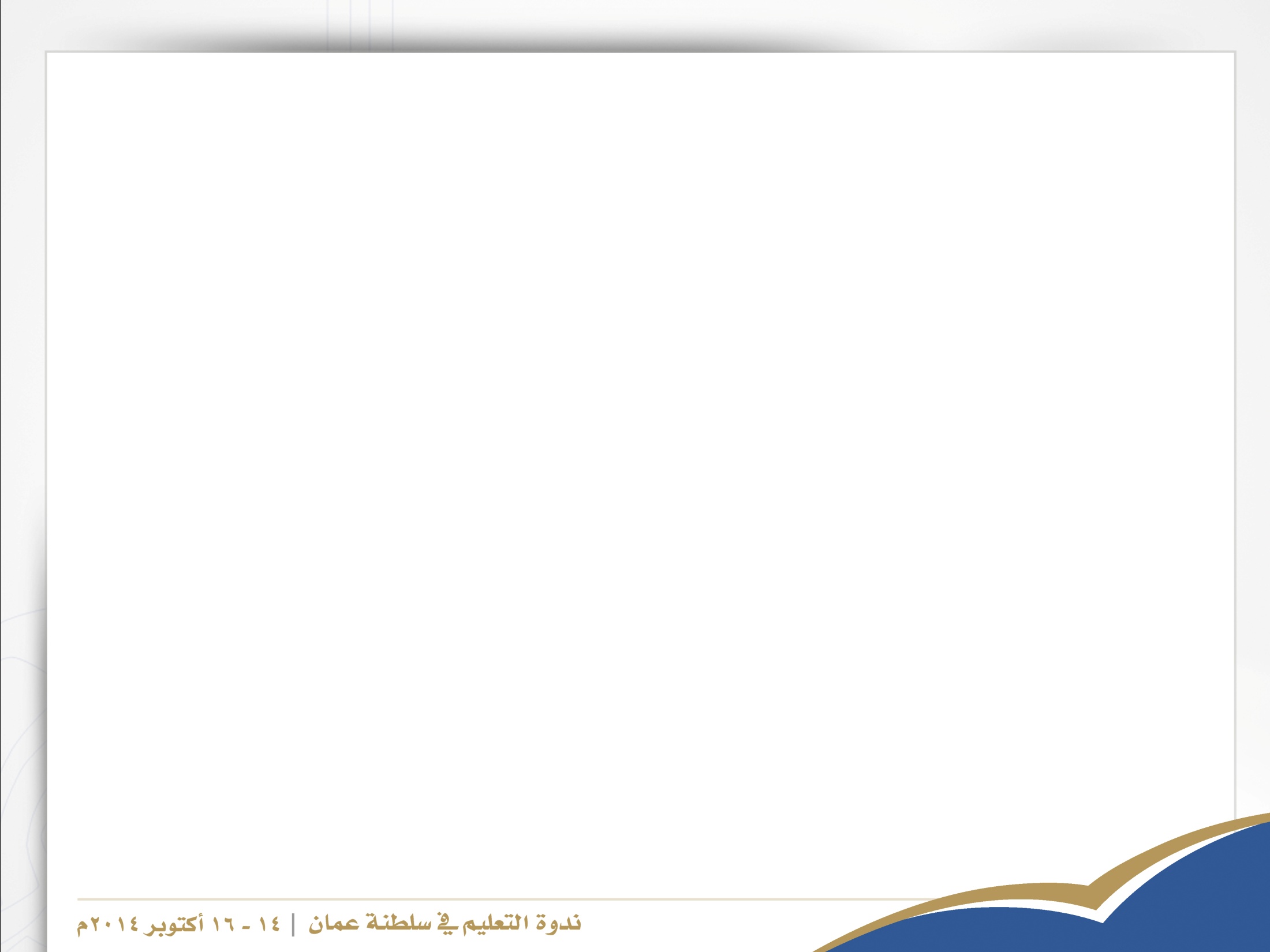 فرص تطوير المشروع والتوجهات المستقبلية
العمل على تطبيق المشروع مجددا في المؤسسات الخاصة خلال العام 2015 والإستفادة من نتائج المشروع في إتخاذ بعض القرارات المهمة كتوزيع البعثات الداخلية والترخيص البرنامجي للمؤسسات حسب نتائجها.
العمل على تطوير النظام الإحصائي المتوفر حالياً في الوزارة ليشمل البيانات المطلوبة لخدمة المشروع وإعتماد الوسائل التي تتيح إستقبال البيانات بصورة تلقائية.
هناك الكثير من الفعاليات التعليمية العالمية لم يتم تضمينها لضعف قواعد البيانات في المؤسسات الخاصة نأمل شمولها في التطبيقات المستقبلية.
العمل على تطبيق المشروع في المؤسسات الحكومية لكي تستطيع الوزارة من الحصول على قيم معيارية (من مجموع القطاعين) لأداء وأنشطة التعليم العالي. (يتم حالياً تطبيق المشروع في كليات العلوم التطبيقية).
العمل  على تجاوز  العقبات التي حالت دون توفير البيانات من بعض المؤسسات.
اقتراح تضمين المؤشرات ونتائجها في السياسات والخطط الإستراتيجية للمؤسسات لتكون دليل عمل  لها في تحقيق مختلف الانجازات.
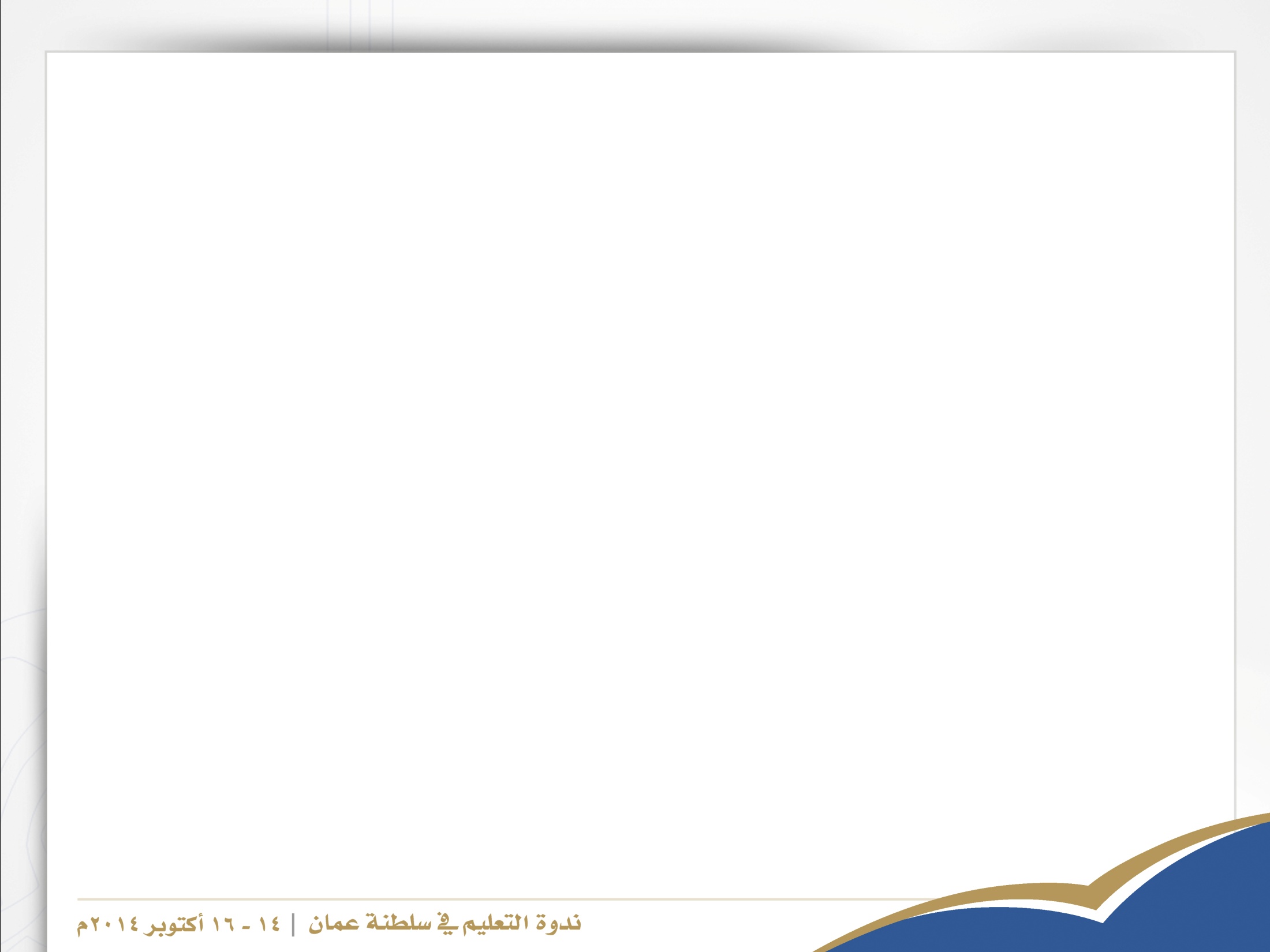 شكرا لحسن إصغائكم
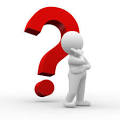